Photoproduction in fixed-target collisions: Physics case
Alessandro Pilloni
IJCLab, Orsay, Paris, December 11th, 2023
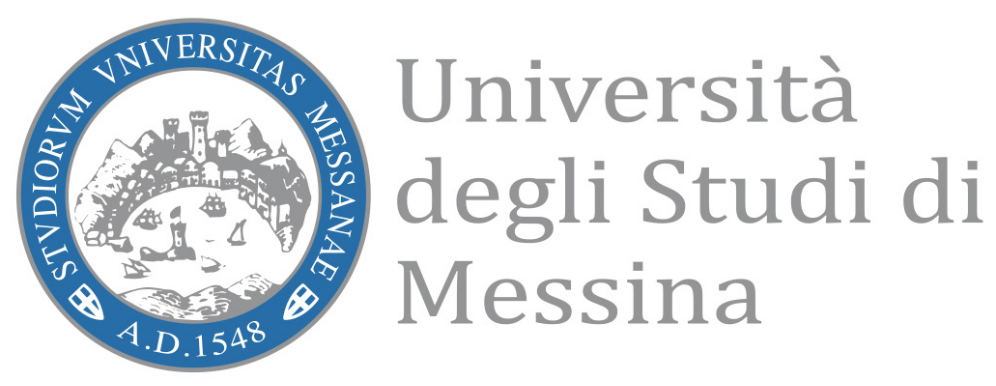 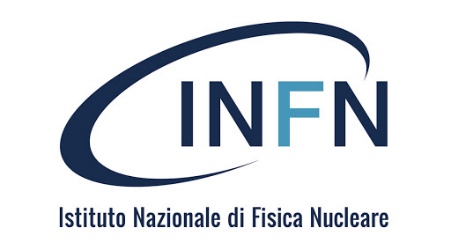 Photoproduction generalities
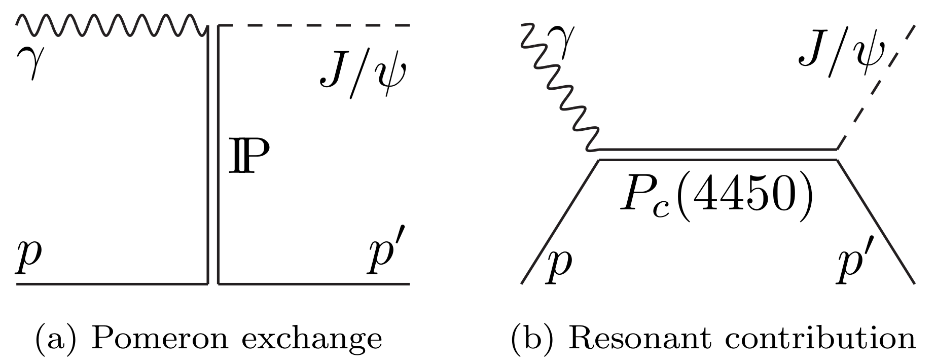 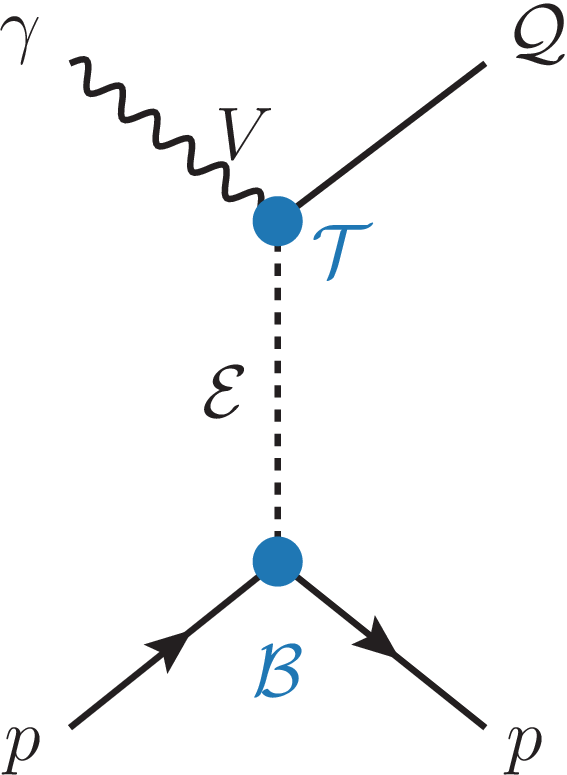 A. Pilloni – Photoproduction in fixed-target collisions
2
Experiments at JLab
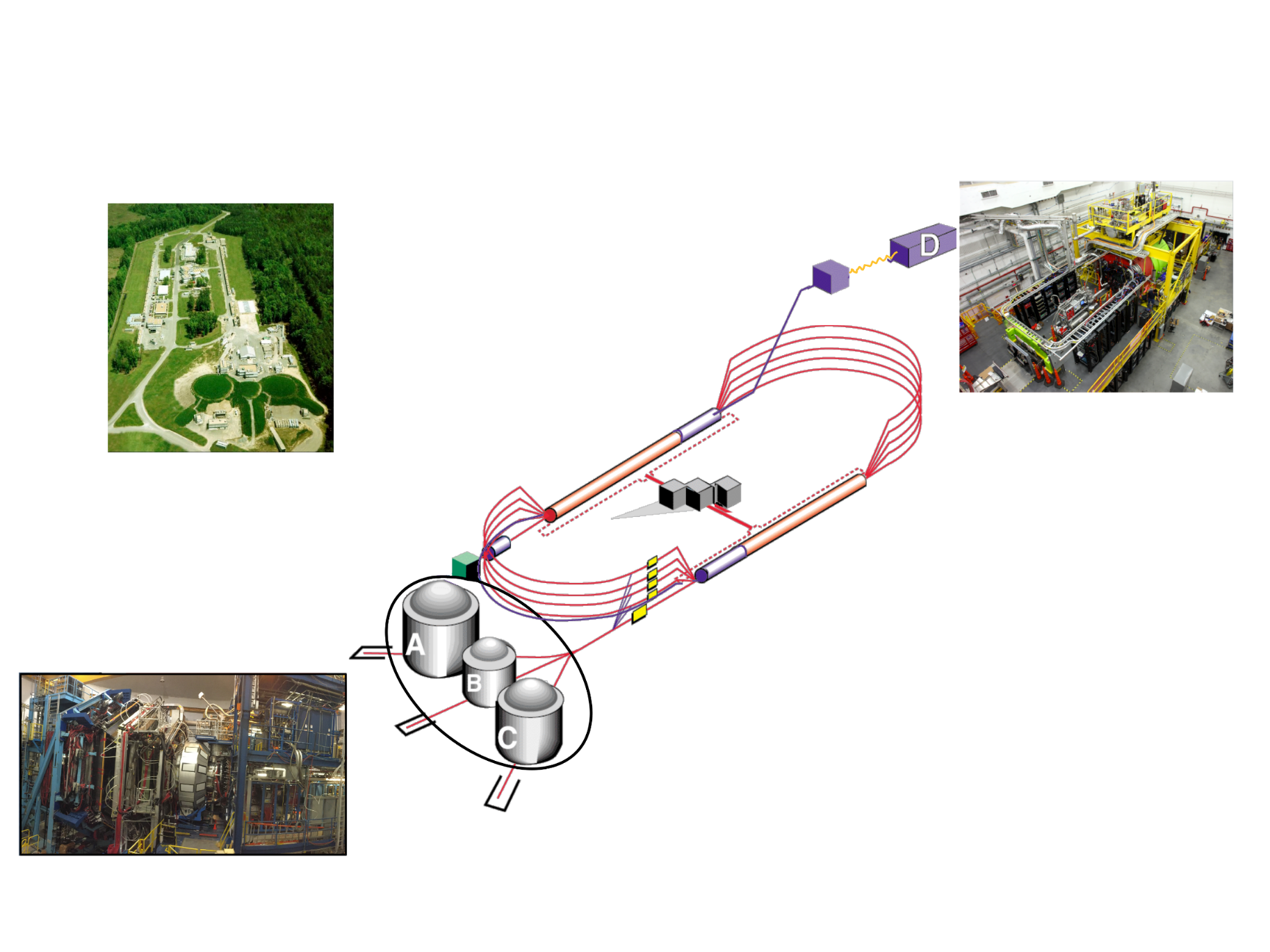 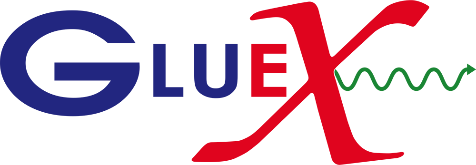 A. Pilloni – Photoproduction in fixed-target collisions
3
Experiments at colliders
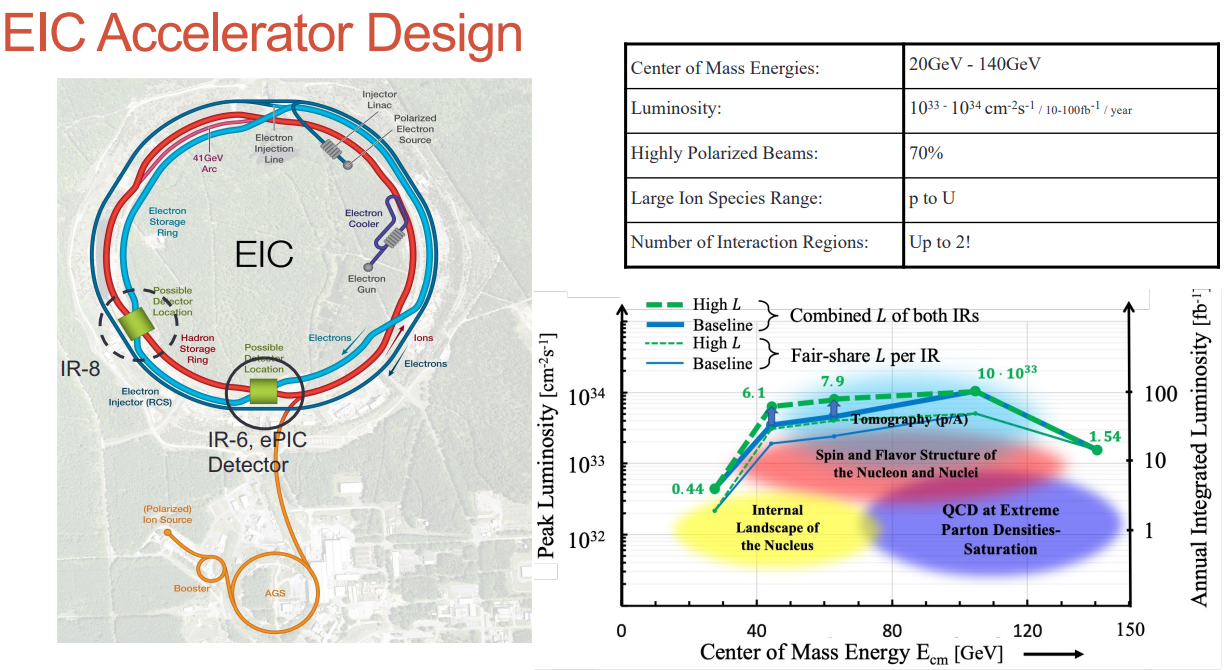 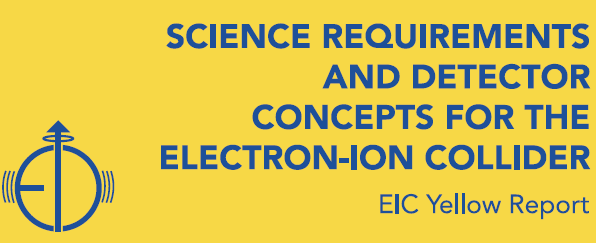 arXiv:2103.05419
A. Pilloni – Photoproduction in fixed-target collisions
4
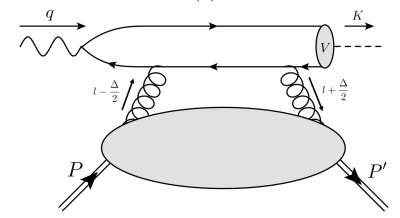 The common lore is that the study ofvector quarkonium photoproduction at threshold is directly related to nucleon matrix elements
GPD
A. Pilloni – Photoproduction in fixed-target collisions
5
Search of pentaquarks
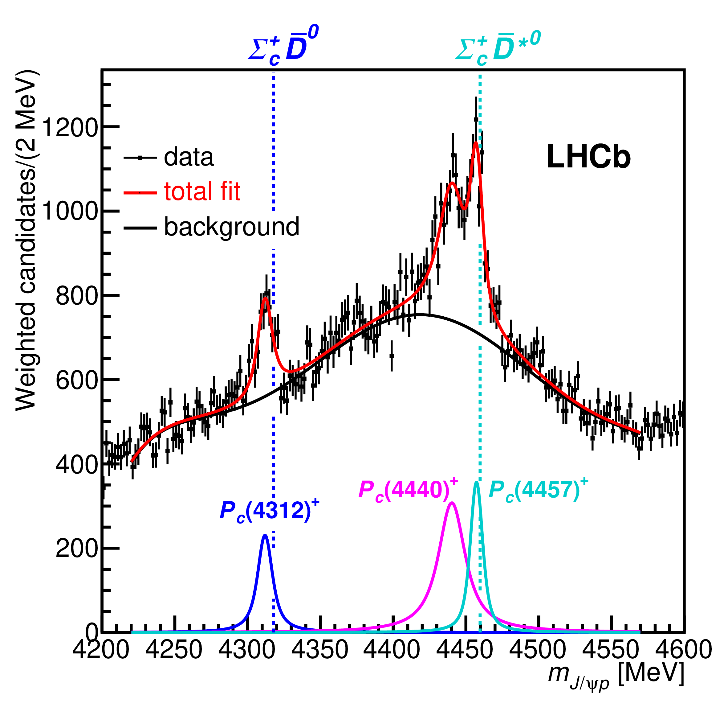 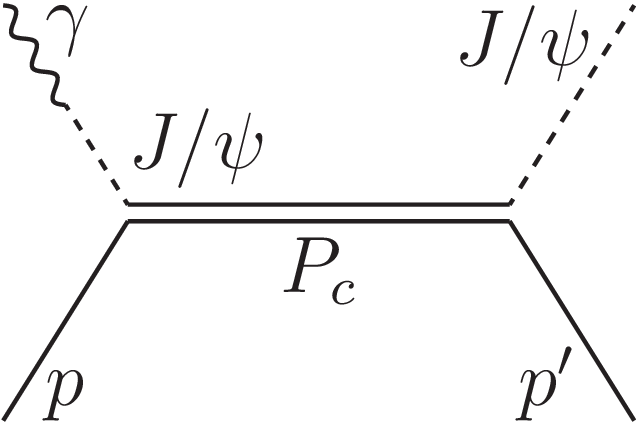 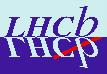 VMD
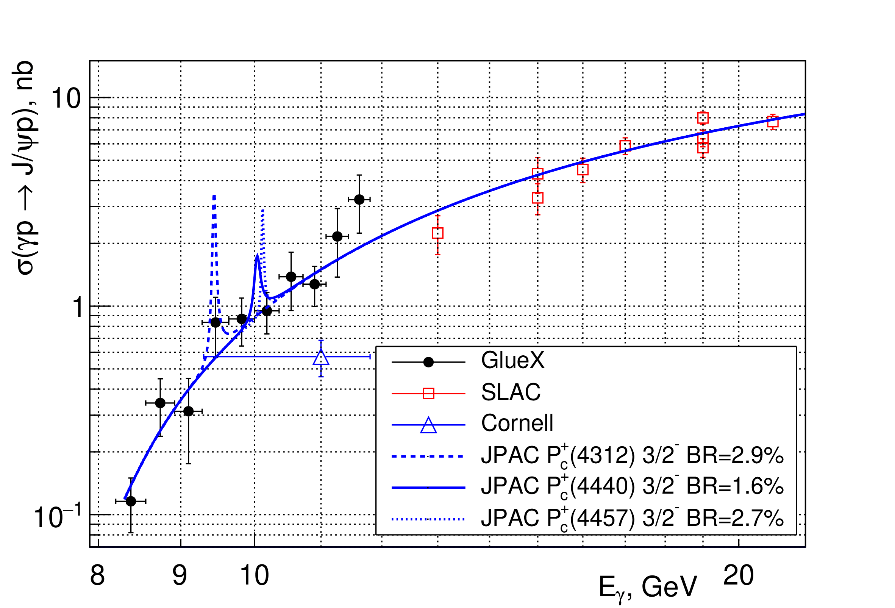 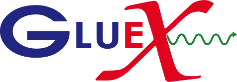 A. Pilloni – Photoproduction in fixed-target collisions
6
Role of open charm
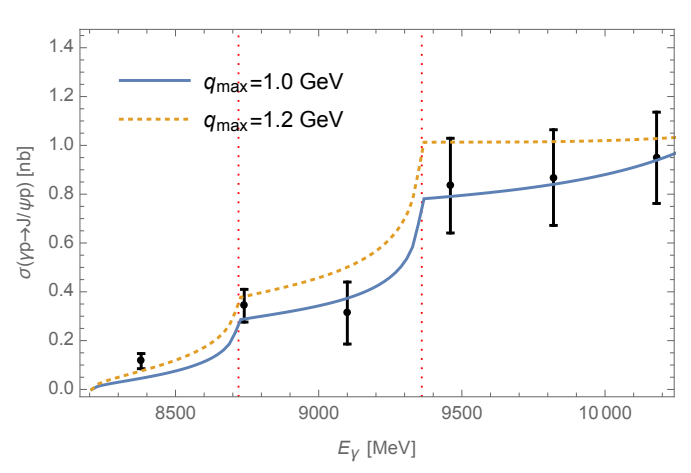 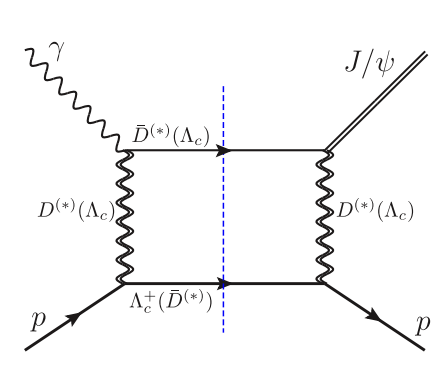 Highly off-shellt-channel propagators
Du et al. Eur.Phys.J.C 80, 11, 1053
The role of intermediate open charm thresholds has been pointed out,
Maybe «all that glitters is not glue» ….

Calculation based on EFT and known couplings, S-wave saturates the cross section
A. Pilloni – Photoproduction in fixed-target collisions
7
[Speaker Notes: 2 slides su Zc, a Bes e a Belle
2 slide su tetraquark model: dall’hamiltoniana di Jaffe al calcolo delle masse
1 slide su molecular models, dove sono i carichi? (non in Tornqvist, si in Hanhart, vedere Braaten, citare Nefediev)
2 slides su decay channels, dove si dovrebbe vedere, e a seconda del modello, vedere qualche plot
1 slide su Y(4260), tetraquark? C’è lo strano (si vede la f0)
1 slide su Zc a cleo (anche il neutro)]
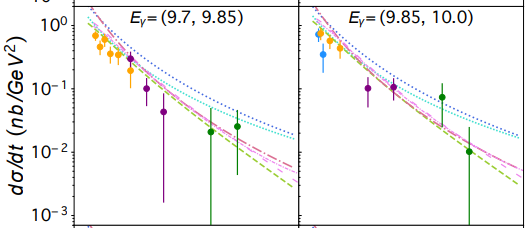 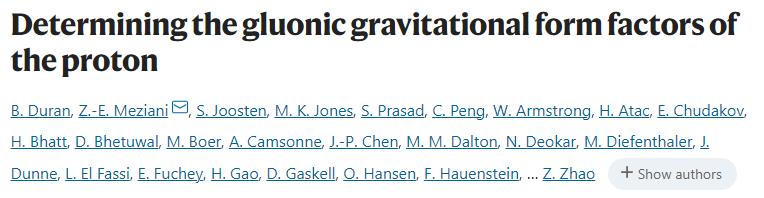 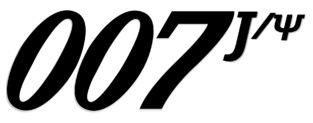 Nature 615, 813
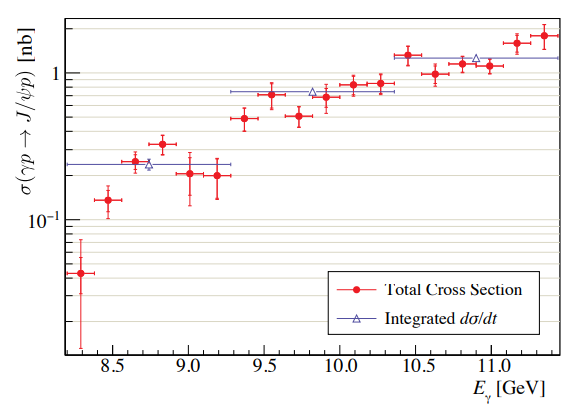 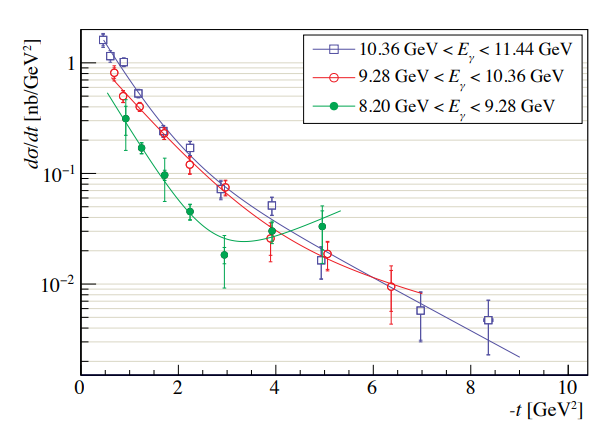 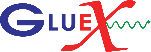 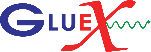 arXiv:2304.03845
A. Pilloni – Photoproduction in fixed-target collisions
8
Unitary reanalysis
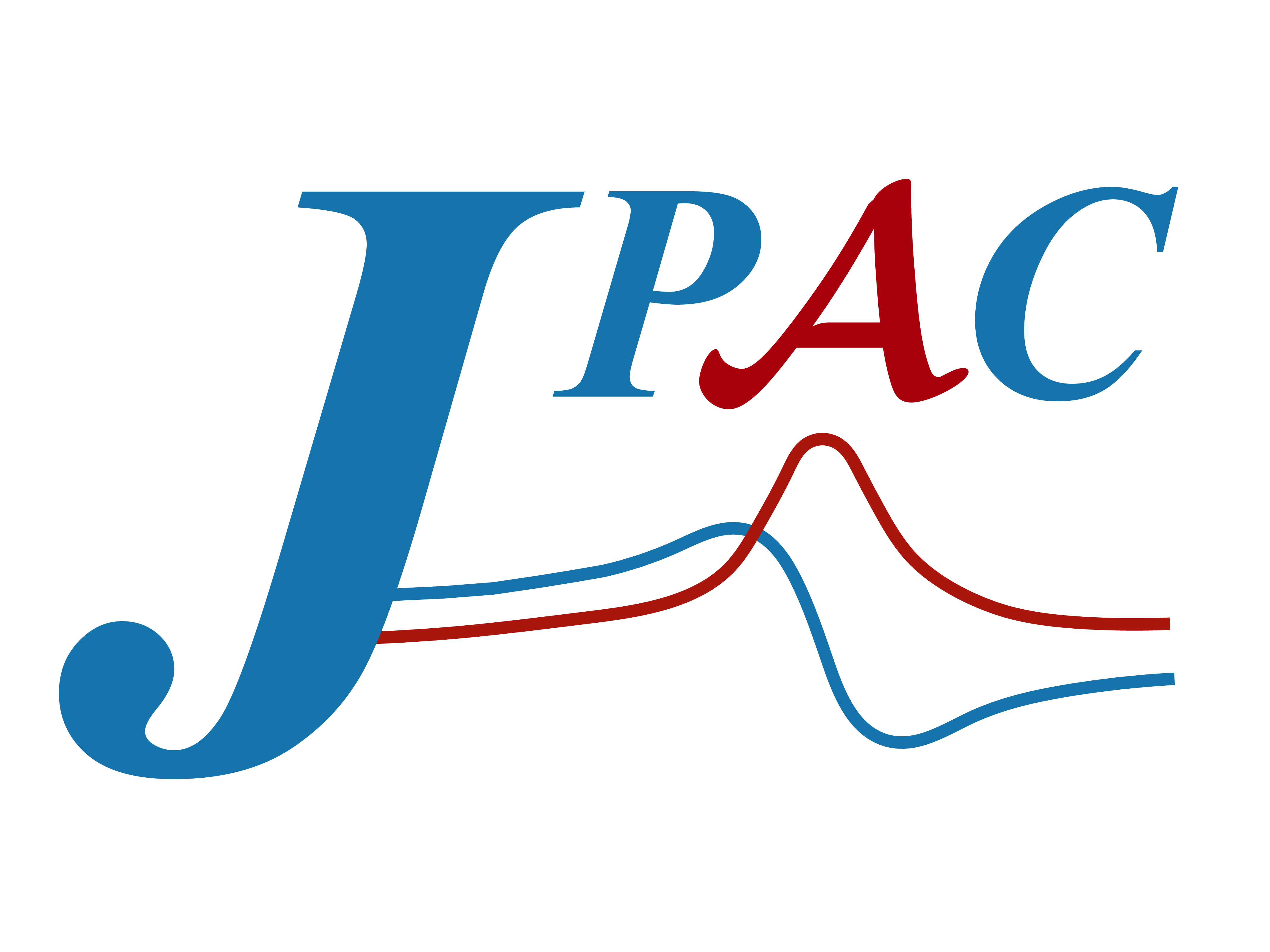 Winney et al. arXiv:2305.01449
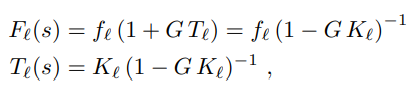 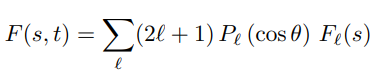 The dominant S-wave can include coupled channels,for higher waves cusps are suppressed and there is no point
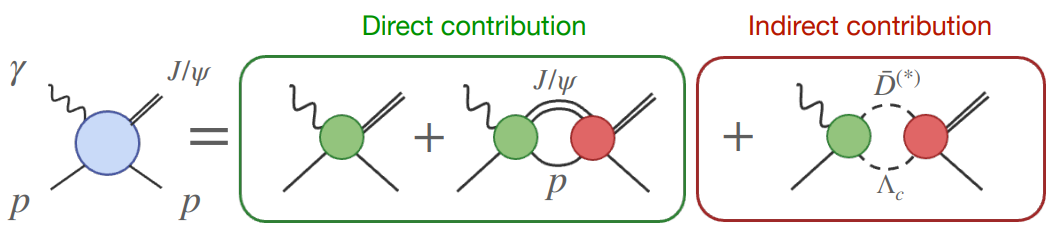 A. Pilloni – Photoproduction in fixed-target collisions
9
Total cross section
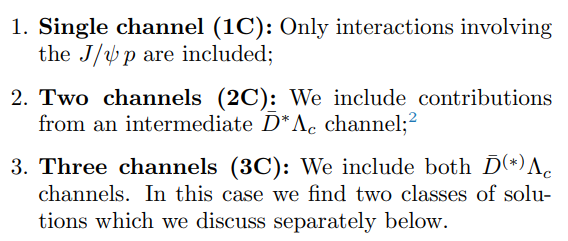 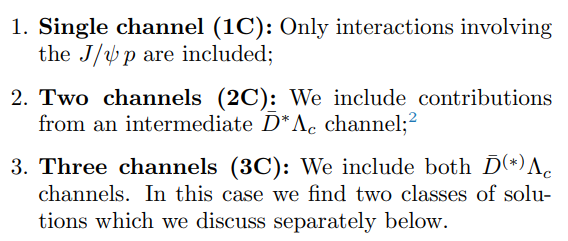 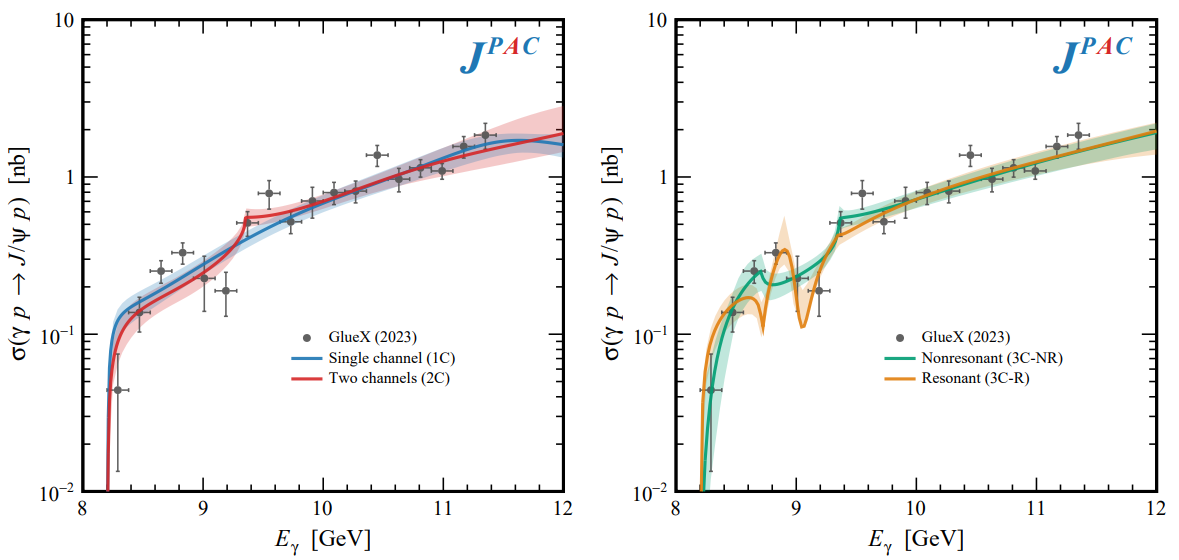 A. Pilloni – Photoproduction in fixed-target collisions
10
Differential cross section
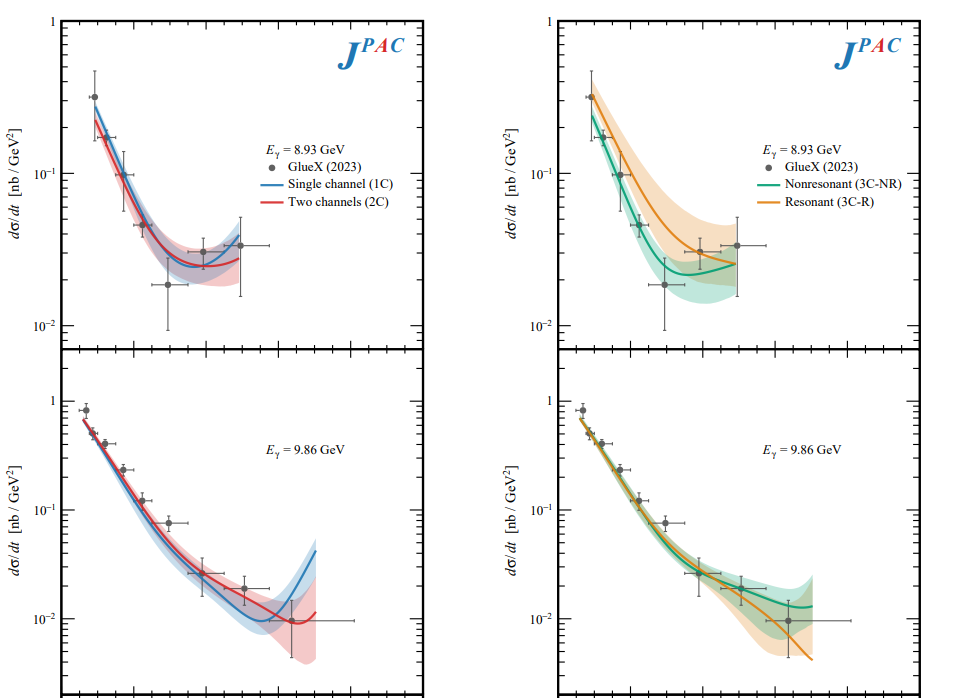 This is realized with the interference of various waves, 	- constructive in the forward direction	- distructive in the backward directionbecause of the Legendre polynomials
Good hierarchy between waves
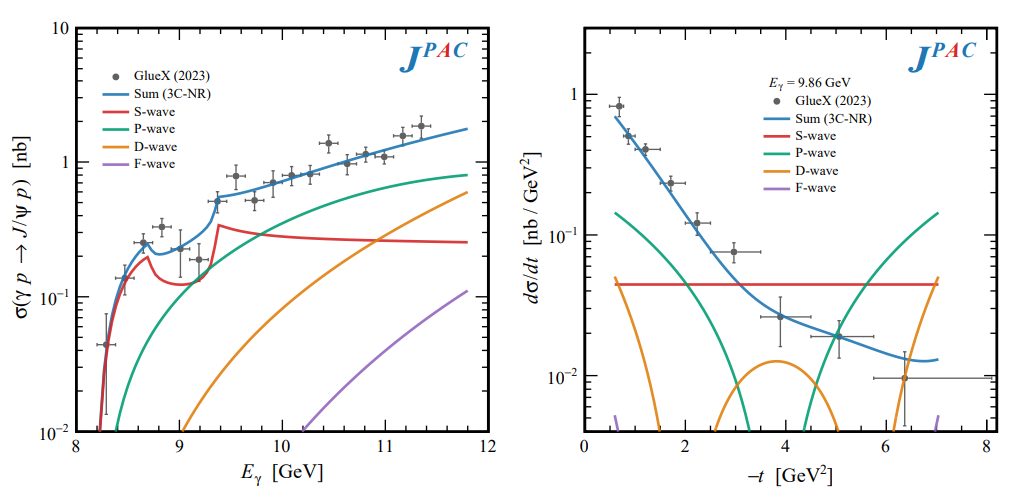 A. Pilloni – Photoproduction in fixed-target collisions
11
Contribution of open charm
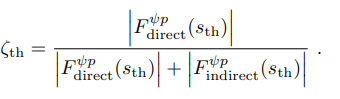 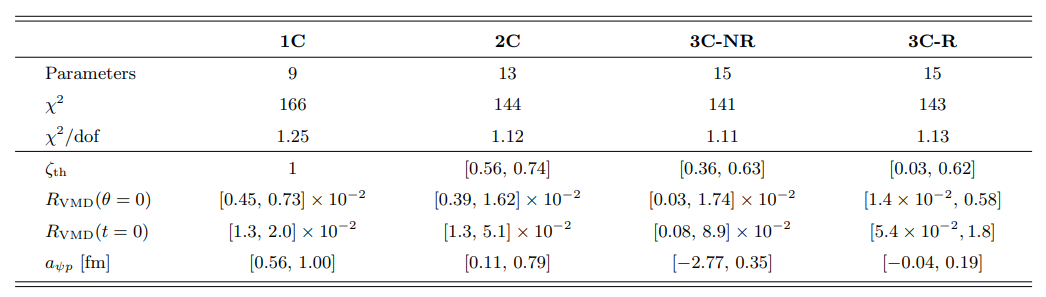 A. Pilloni – Photoproduction in fixed-target collisions
12
Vector Meson Dominance
Since unitary model parametrize separately the production and scattering amplitude,one can compare with the predictions of VMD
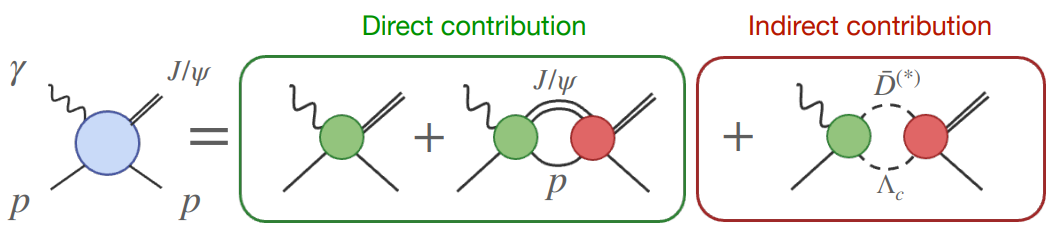 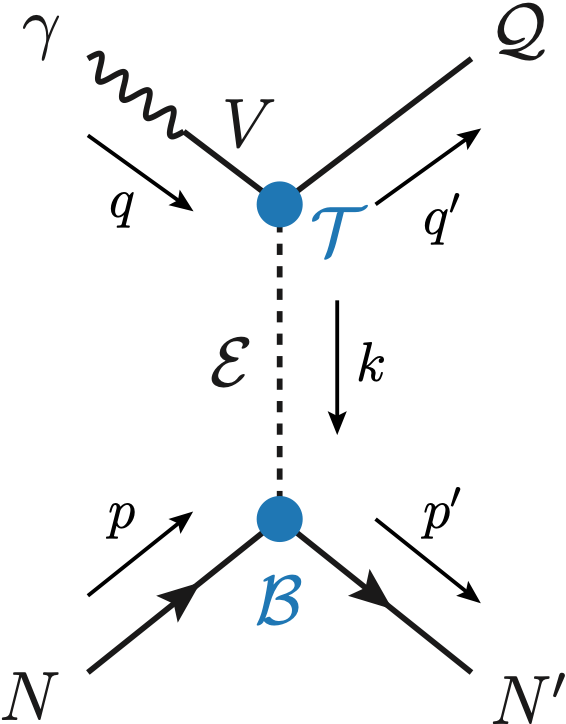 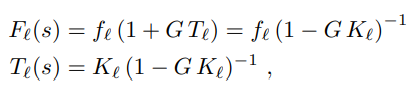 The value of the scattering amplitude at threshold is called scattering length
According to VMD, a small photoproduction cross sections implies a small scattering length O(1am)
With the unitary model, the value of the amplitude at threshold is an unrelated parameter, the scattering length enters with the energy dependence
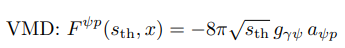 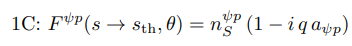 A. Pilloni – Photoproduction in fixed-target collisions
13
Vector Meson Dominance
VMD badly excluded, except for the poorly constrained 3C-R model

Scattering lengths generally of O(1fm), but smaller onesare not excluded

Crucial to constrain better these fits by measuring open charm final states
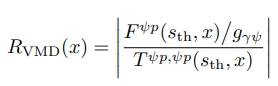 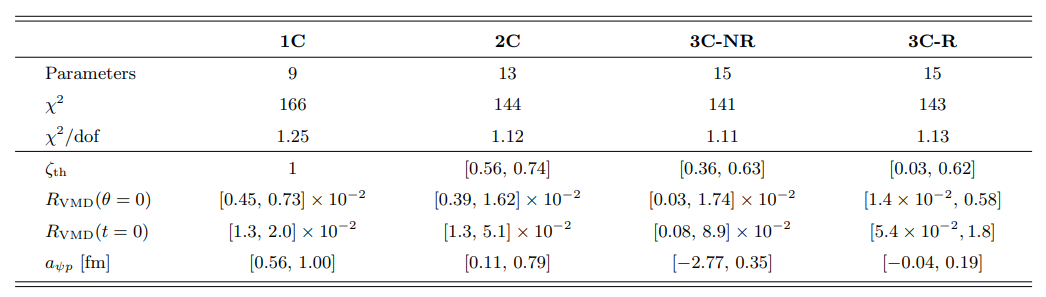 A. Pilloni – Photoproduction in fixed-target collisions
14
Total cross section
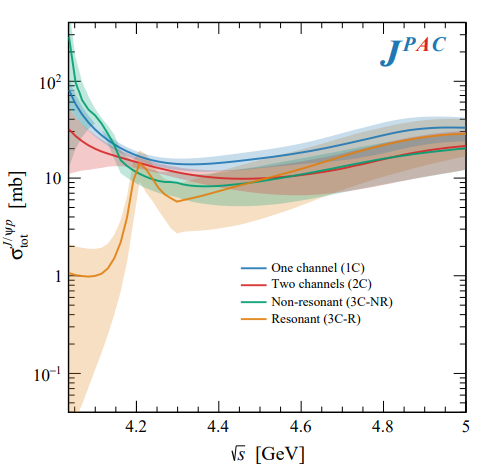 A. Pilloni – Photoproduction in fixed-target collisions
15
Conclusions
Thank you!
A. Pilloni – Photoproduction in fixed-target collisions
16
[Speaker Notes: 2 slides su Zc, a Bes e a Belle
2 slide su tetraquark model: dall’hamiltoniana di Jaffe al calcolo delle masse
1 slide su molecular models, dove sono i carichi? (non in Tornqvist, si in Hanhart, vedere Braaten, citare Nefediev)
2 slides su decay channels, dove si dovrebbe vedere, e a seconda del modello, vedere qualche plot
1 slide su Y(4260), tetraquark? C’è lo strano (si vede la f0)
1 slide su Zc a cleo (anche il neutro)]
Backup
Joint Physics Analysis Center
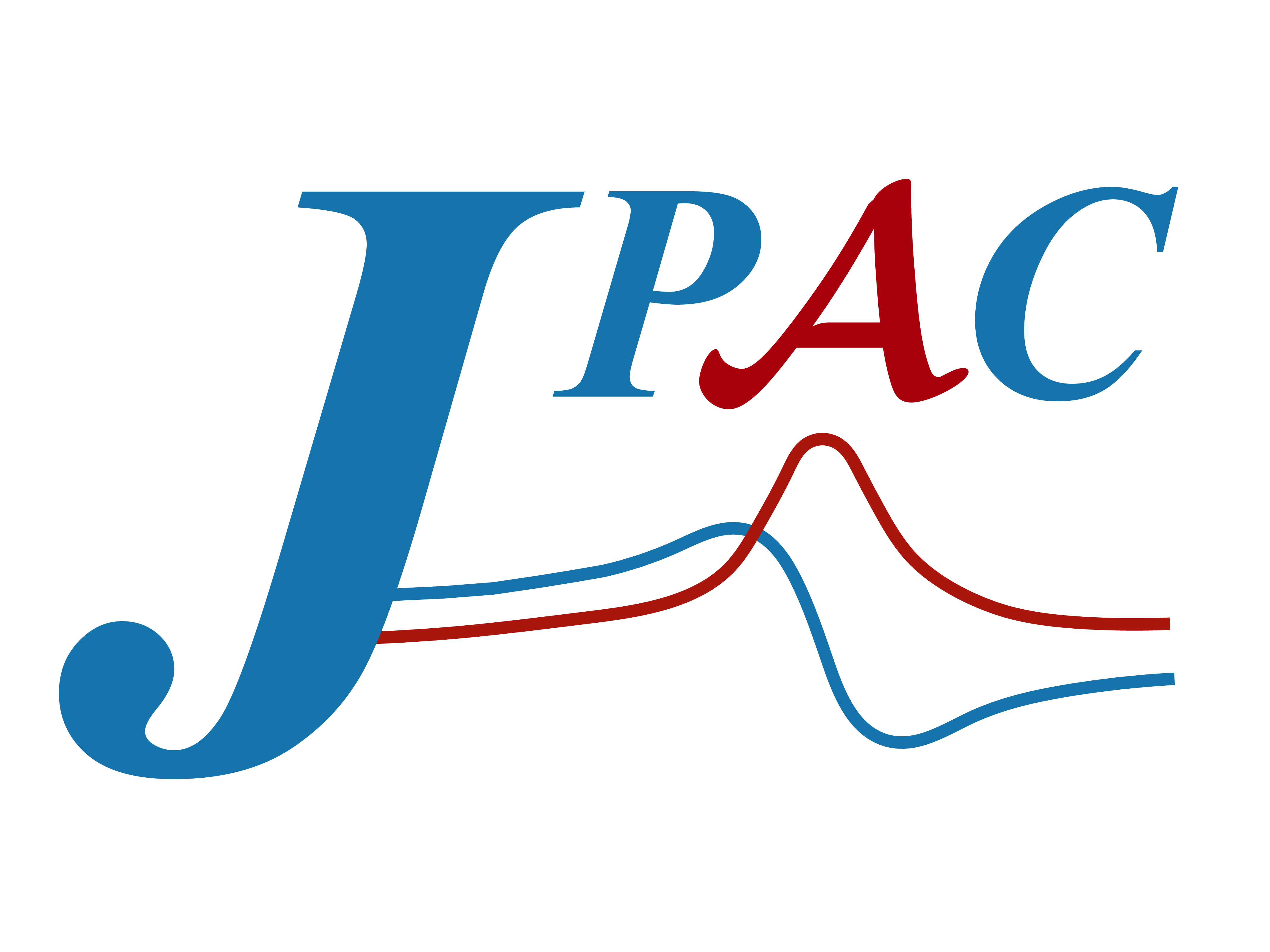 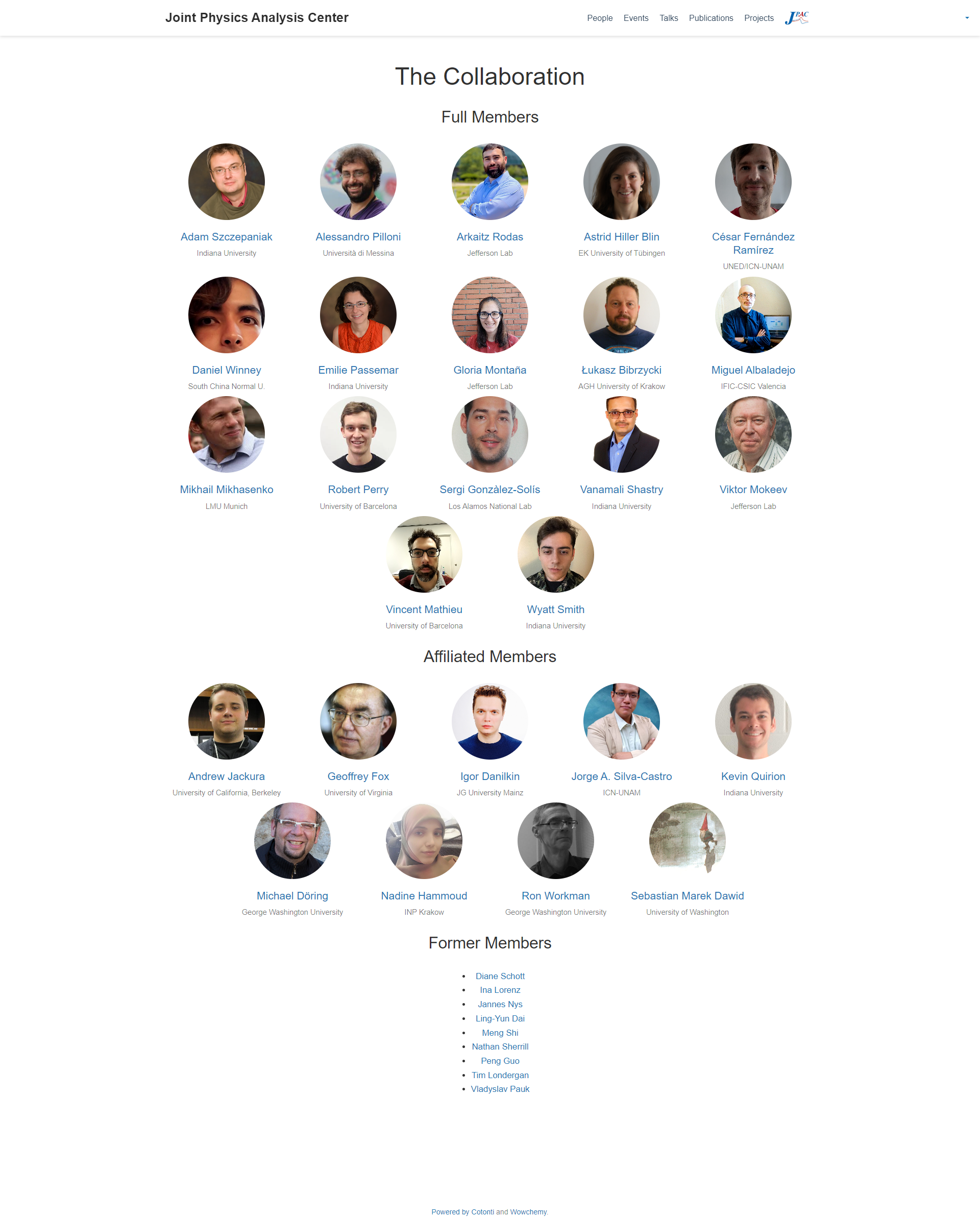 Exclusive reactions:2008.01001

Inclusive reactions:2209.05882

Code available onhttps://github.com/dwinney/jpacPhoto

https://jpac-physics.org
A. Pilloni – Photoproduction in fixed-target collisions
18
Quarkonium orthodoxy
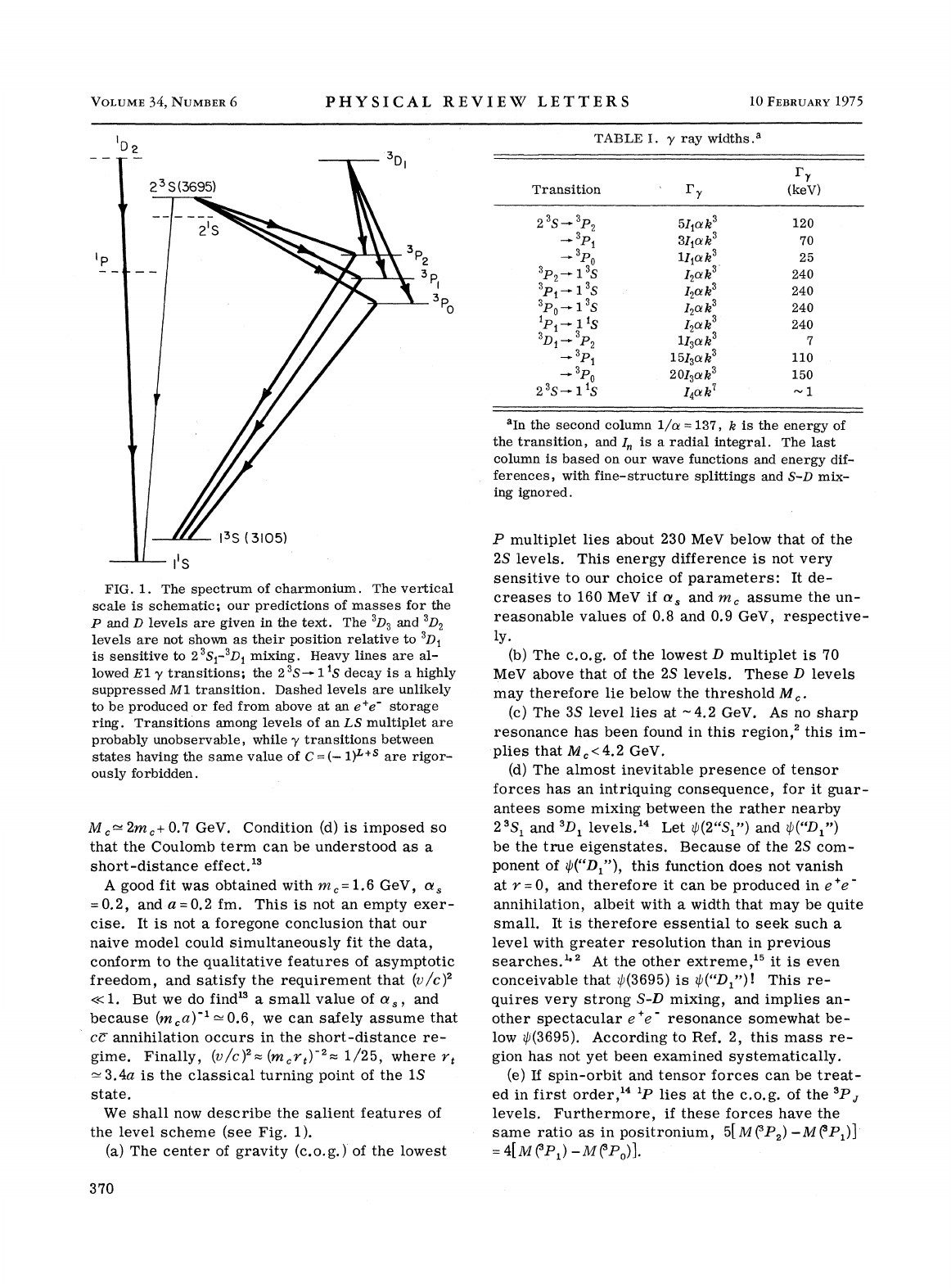 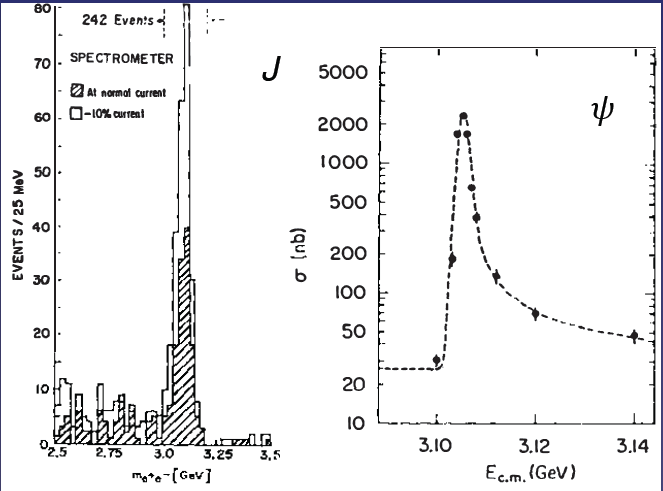 (Cornell potential)
Solve NR Schrödinger eq. → spectrum
Effective theories
(HQET, NRQCD, pNRQCD...)
Integrate out heavy DOF
↓ 
(spectrum), decay & production rates
Heavy quark spin flip suppressed by quark mass,approximate heavy quark spin symmetry (HQSS)
A. Pilloni – Photoproduction in fixed-target collisions
19
[Speaker Notes: 2 slides su Zc, a Bes e a Belle
2 slide su tetraquark model: dall’hamiltoniana di Jaffe al calcolo delle masse
1 slide su molecular models, dove sono i carichi? (non in Tornqvist, si in Hanhart, vedere Braaten, citare Nefediev)
2 slides su decay channels, dove si dovrebbe vedere, e a seconda del modello, vedere qualche plot
1 slide su Y(4260), tetraquark? C’è lo strano (si vede la f0)
1 slide su Zc a cleo (anche il neutro)]
Esposito, AP, Polosa, Phys.Rept. 668
JPAC, PPNP
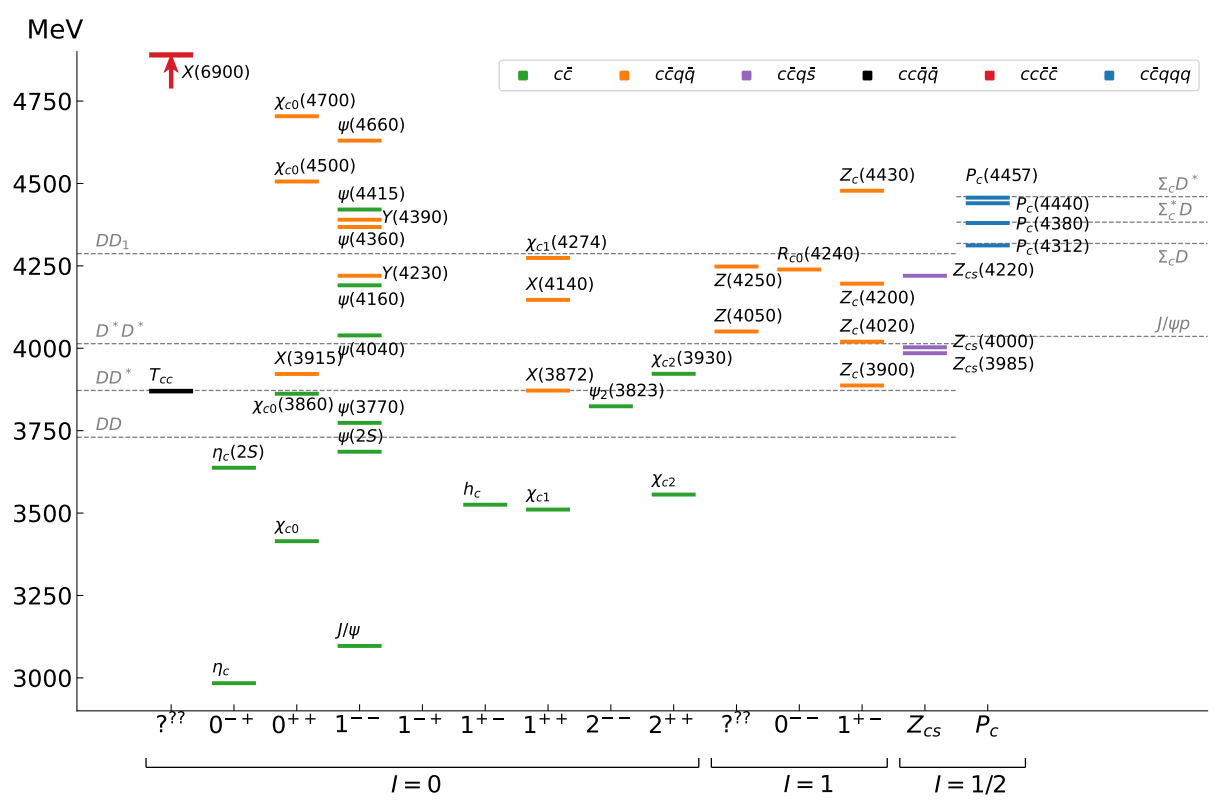 A. Pilloni – Photoproduction in fixed-target collisions
20
[Speaker Notes: 2 slides su Zc, a Bes e a Belle
2 slide su tetraquark model: dall’hamiltoniana di Jaffe al calcolo delle masse
1 slide su molecular models, dove sono i carichi? (non in Tornqvist, si in Hanhart, vedere Braaten, citare Nefediev)
2 slides su decay channels, dove si dovrebbe vedere, e a seconda del modello, vedere qualche plot
1 slide su Y(4260), tetraquark? C’è lo strano (si vede la f0)
1 slide su Zc a cleo (anche il neutro)]
Exotic landscape
Scarce consistency between variousproduction mechanisms
A. Pilloni – Photoproduction in fixed-target collisions
21
Why photoproduction?
A. Pilloni – Photoproduction in fixed-target collisions
22
Exclusive (quasi-real) photoproduction
XYZ have so far not been seen in photoproduction: independent confirmation
Not affected by 3-body dynamics: determination of resonant nature
Experiments with high luminosity in the appropriate energy range are promising
We study near-threshold (LE) and high energies (HE)
Couplings extracted from data as much as possible, not relying on the nature of XYZ
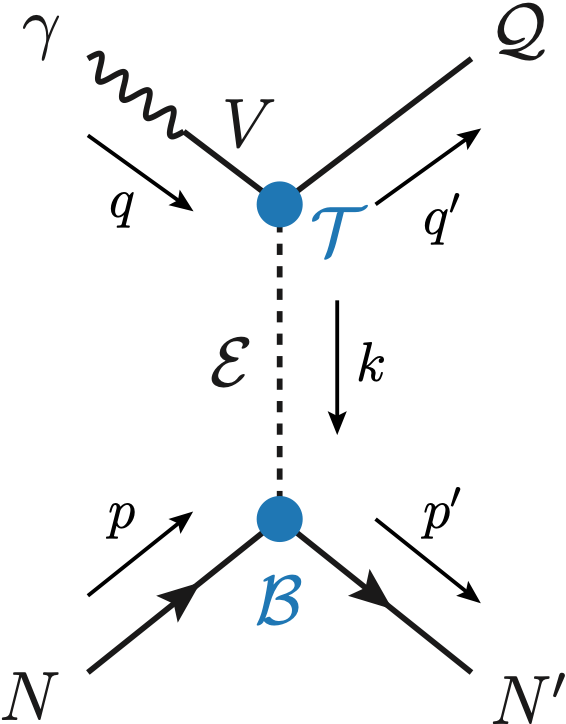 M. Albaladejo et al. [JPAC], PRD
VMD is used to couple the incoming photonto a vector quarkonium V
….we’ll come back to that!
A. Pilloni – Photoproduction in fixed-target collisions
23
Exclusive (quasi-real) photoproduction
XYZ have so far not been seen in photoproduction: independent confirmation
Not affected by 3-body dynamics: determination of resonant nature
Experiments with high luminosity in the appropriate energy range are promising
We study near-threshold (LE) and high energies (HE)
Couplings extracted from data as much as possible, not relying on the nature of XYZ
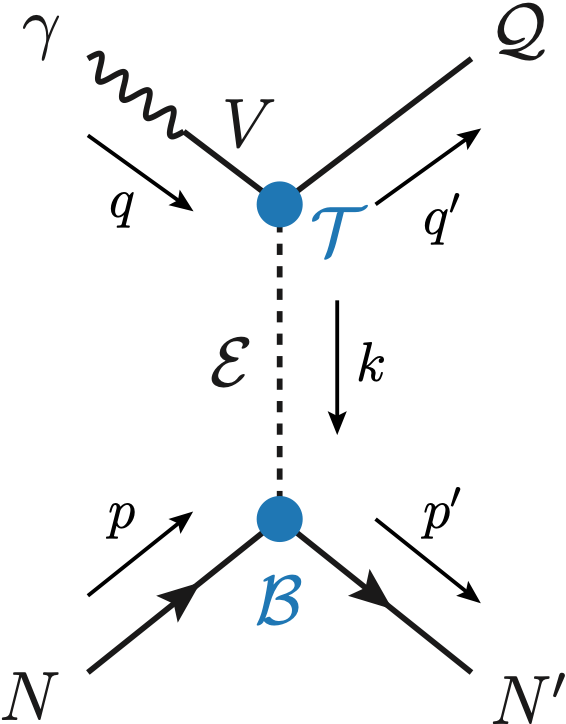 M. Albaladejo et al. [JPAC], PRD
A. Pilloni – Photoproduction in fixed-target collisions
24
Exclusive (quasi-real) photoproduction
XYZ have so far not been seen in photoproduction: independent confirmation
Not affected by 3-body dynamics: determination of resonant nature
Experiments with high luminosity in the appropriate energy range are promising
We study near-threshold (LE) and high energies (HE)
Couplings extracted from data as much as possible, not relying on the nature of XYZ
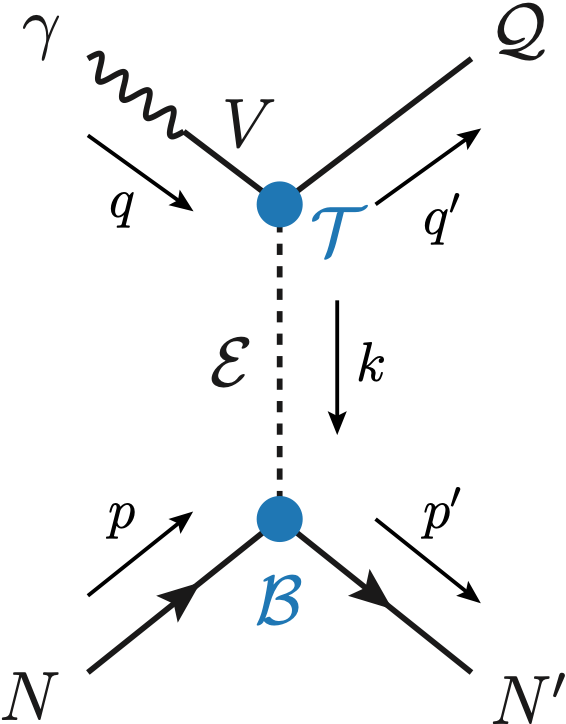 M. Albaladejo et al. [JPAC], PRD
Bottom vertex from standard photoproduction pheno,exponential form factors to further suppress large t
A. Pilloni – Photoproduction in fixed-target collisions
25
Threshold vs. high energy
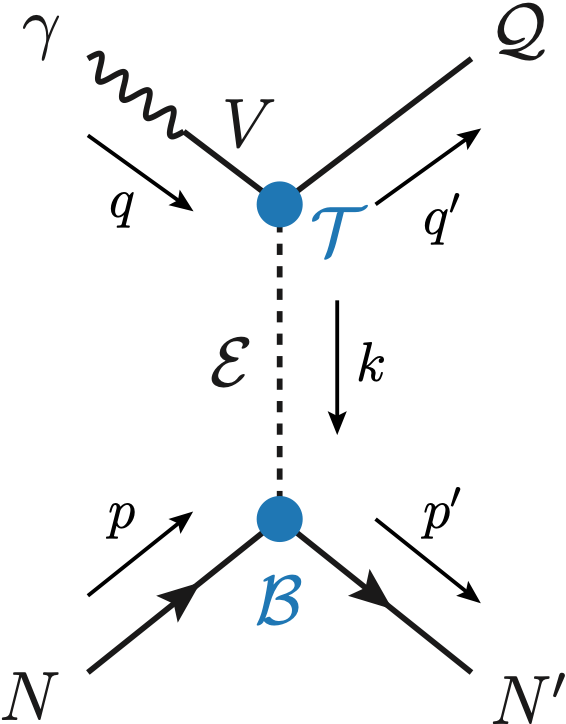 Holds at low energy,fixed spin
A. Pilloni – Photoproduction in fixed-target collisions
26
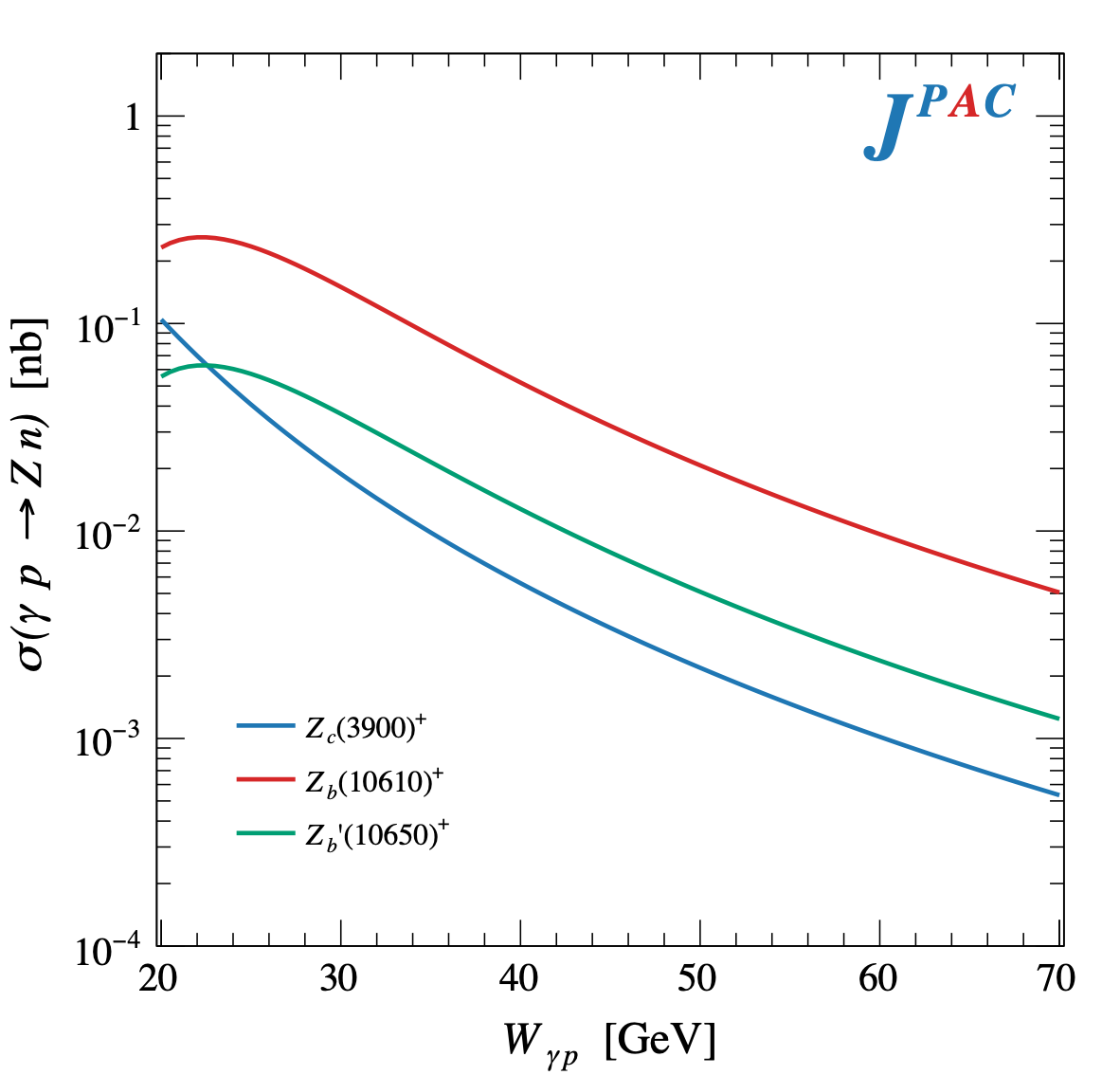 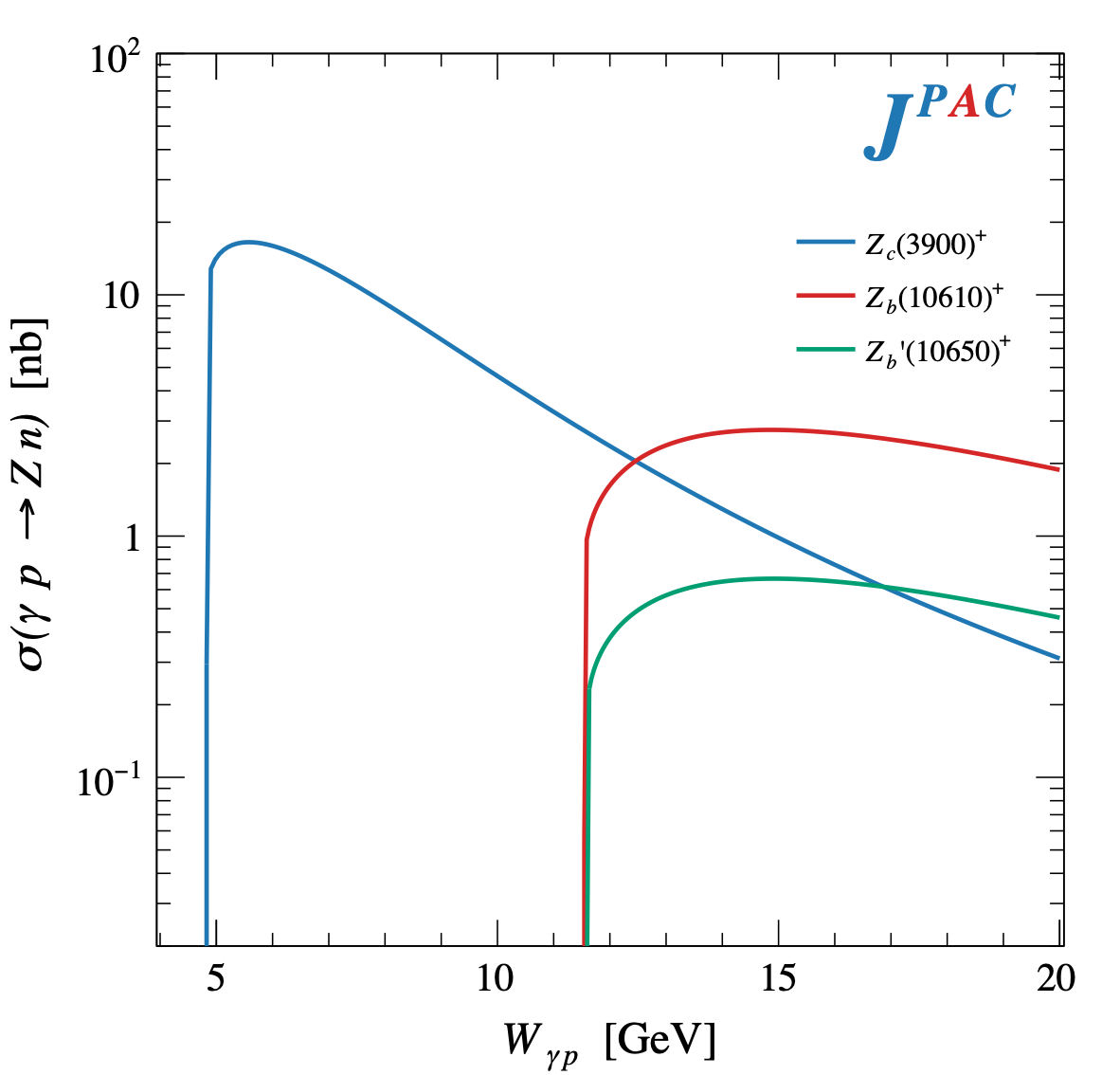 A. Pilloni – Photoproduction in fixed-target collisions
27
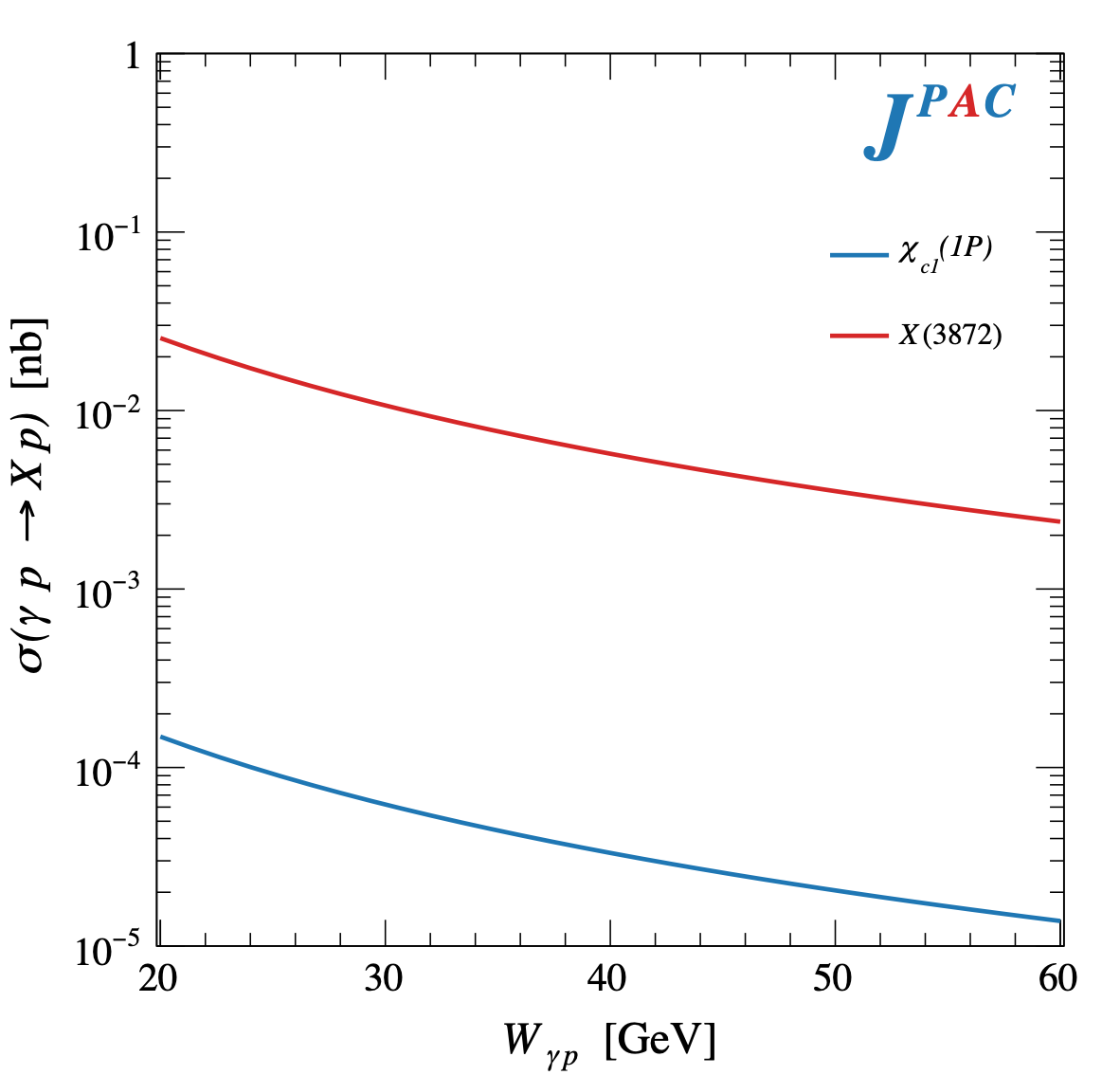 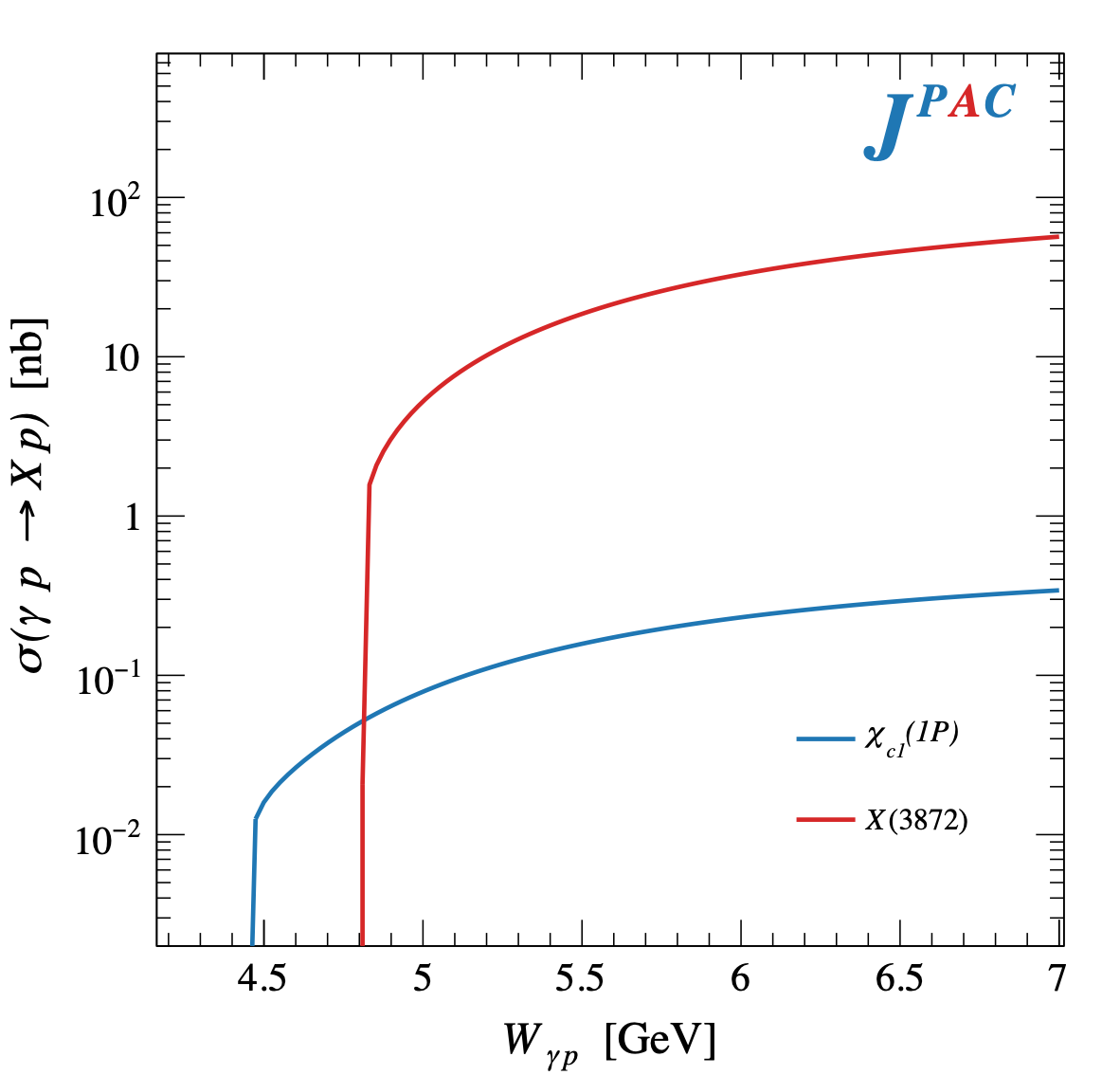 Large theory uncertaintyin the intermediate region
A. Pilloni – Photoproduction in fixed-target collisions
28
Semi-inclusive photoproduction
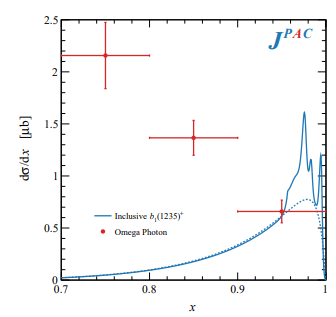 Model underestimates lower bins, conservative estimates
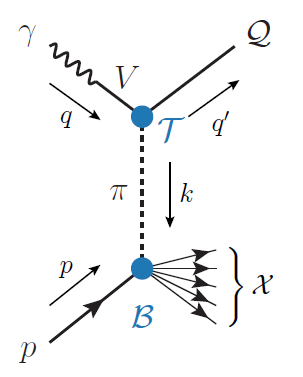 The model is expected to hold in the highest bin
A. Pilloni – Photoproduction in fixed-target collisions
29
Semi-inclusive photoproduction
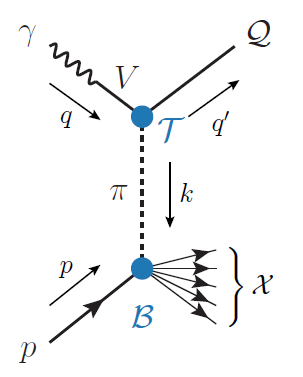 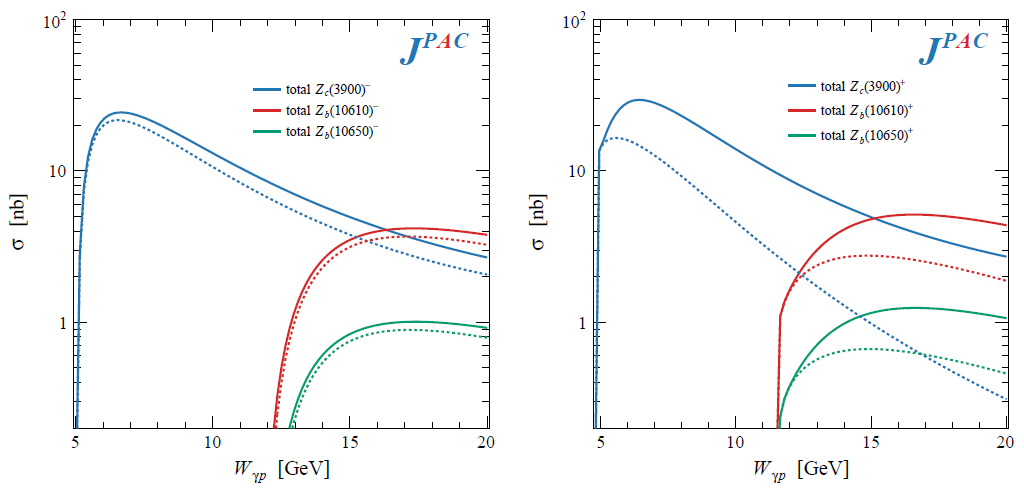 A. Pilloni – Photoproduction in fixed-target collisions
30
Semi-inclusive photoproduction
At higher energies the triple Regge regime is reached, cross sections saturate
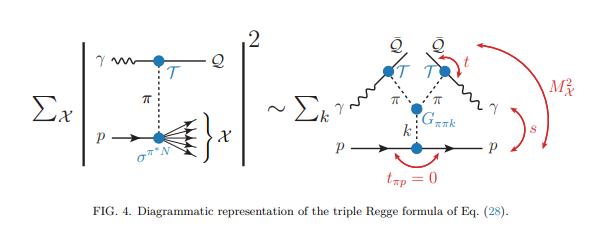 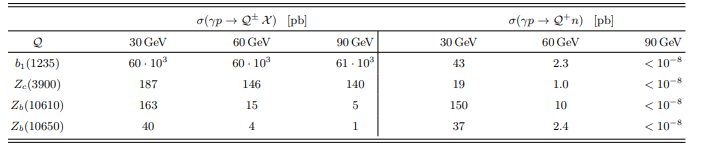 A. Pilloni – Photoproduction in fixed-target collisions
31
Hybrid hunting
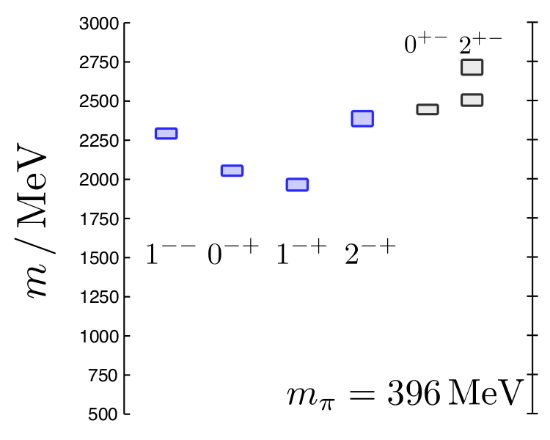 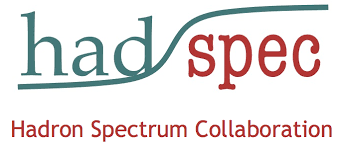 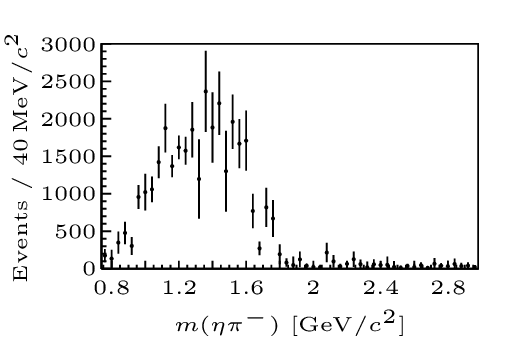 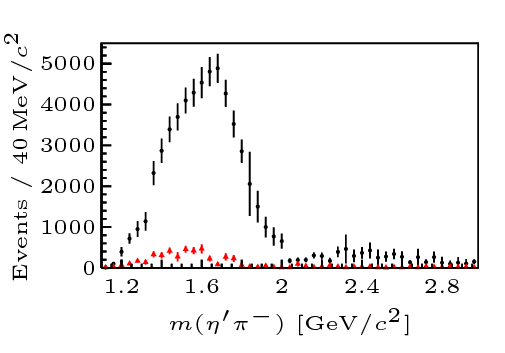 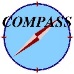 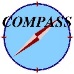 A. Pilloni – Photoproduction in fixed-target collisions
32
[Speaker Notes: 2 slides su Zc, a Bes e a Belle
2 slide su tetraquark model: dall’hamiltoniana di Jaffe al calcolo delle masse
1 slide su molecular models, dove sono i carichi? (non in Tornqvist, si in Hanhart, vedere Braaten, citare Nefediev)
2 slides su decay channels, dove si dovrebbe vedere, e a seconda del modello, vedere qualche plot
1 slide su Y(4260), tetraquark? C’è lo strano (si vede la f0)
1 slide su Zc a cleo (anche il neutro)]
Jackura, Mikhasenko, AP et al. (JPAC & COMPASS), PLB
Rodas, AP et al. PRL
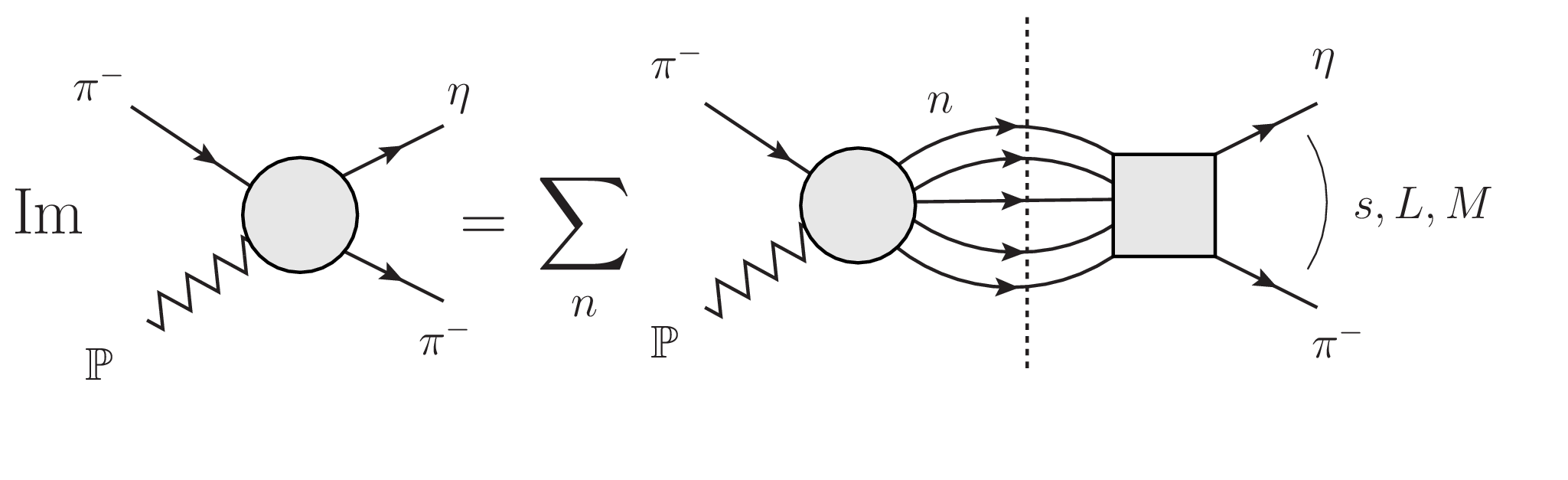 A. Pilloni – Photoproduction in fixed-target collisions
33
[Speaker Notes: Controlla la parte su Regge]
Jackura, Mikhasenko, AP et al. (JPAC & COMPASS), PLB
Rodas, AP et al. PRL
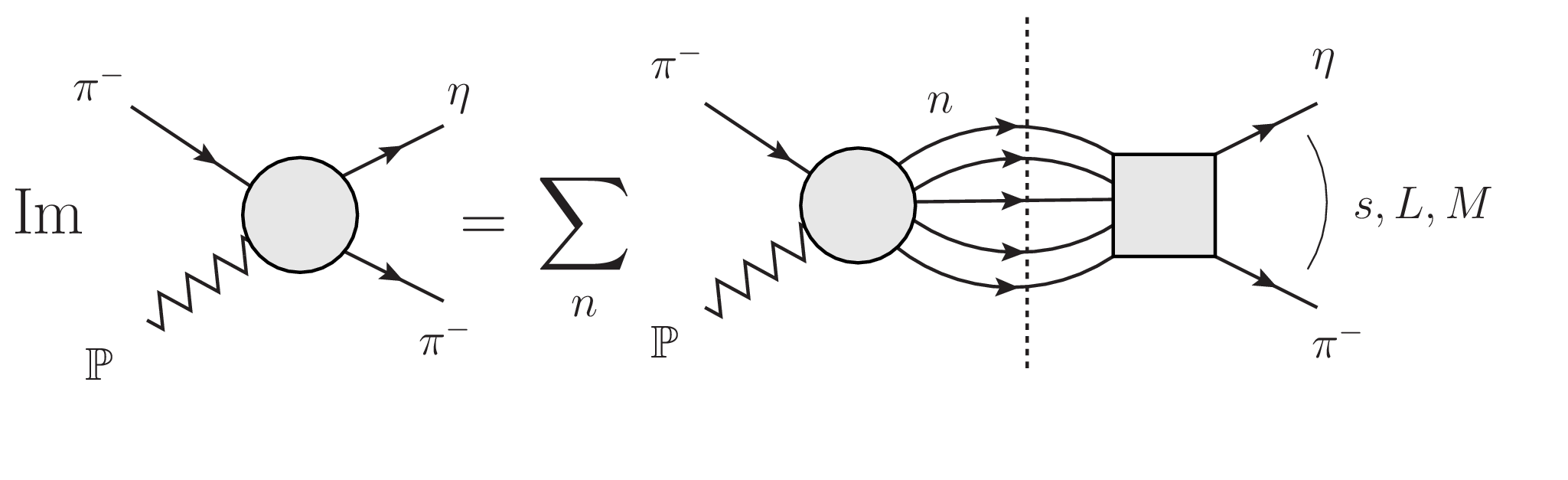 A. Pilloni – Photoproduction in fixed-target collisions
34
[Speaker Notes: Controlla la parte su Regge]
(       data)
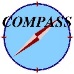 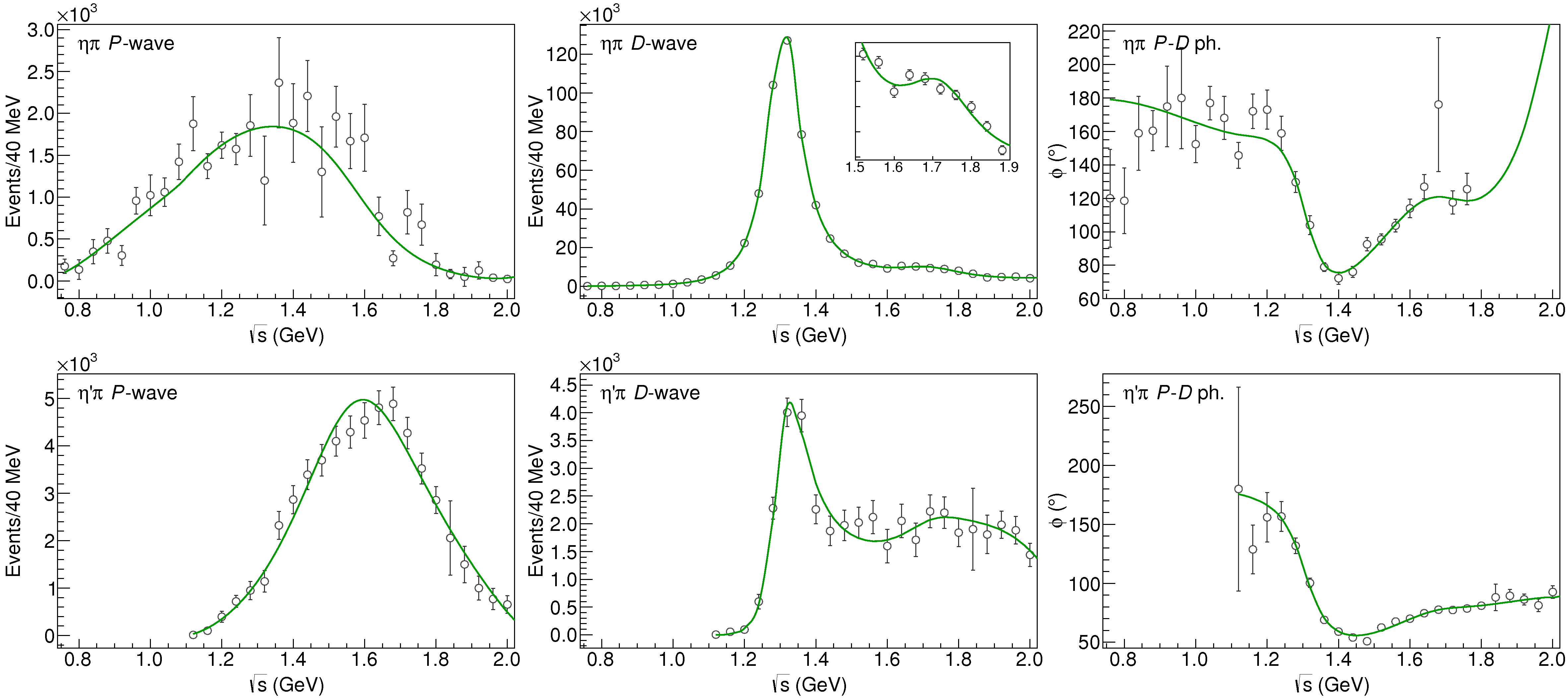 A. Pilloni – Photoproduction in fixed-target collisions
35
[Speaker Notes: Controlla la parte su Regge]
Pole hunting
(       data)
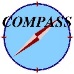 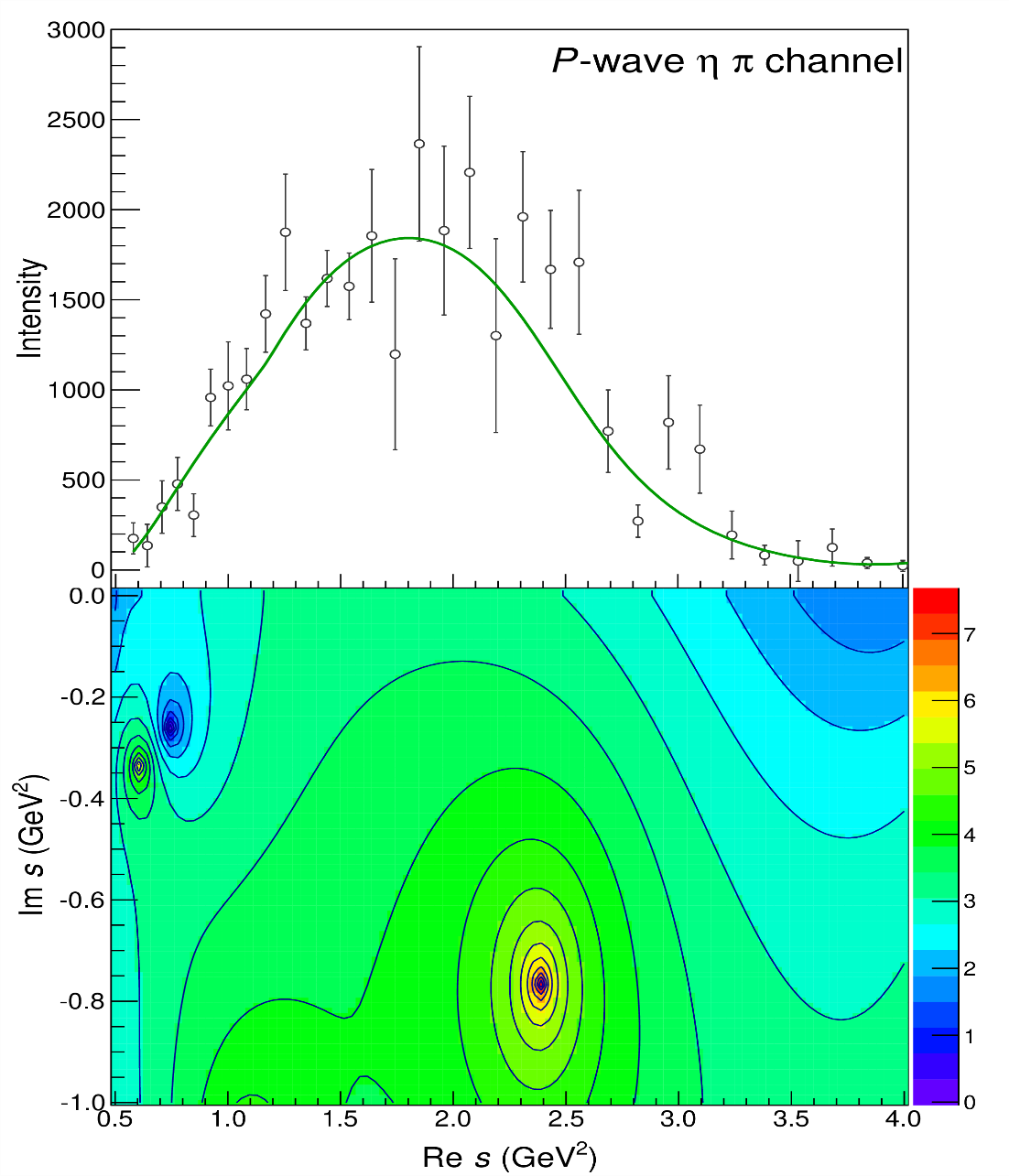 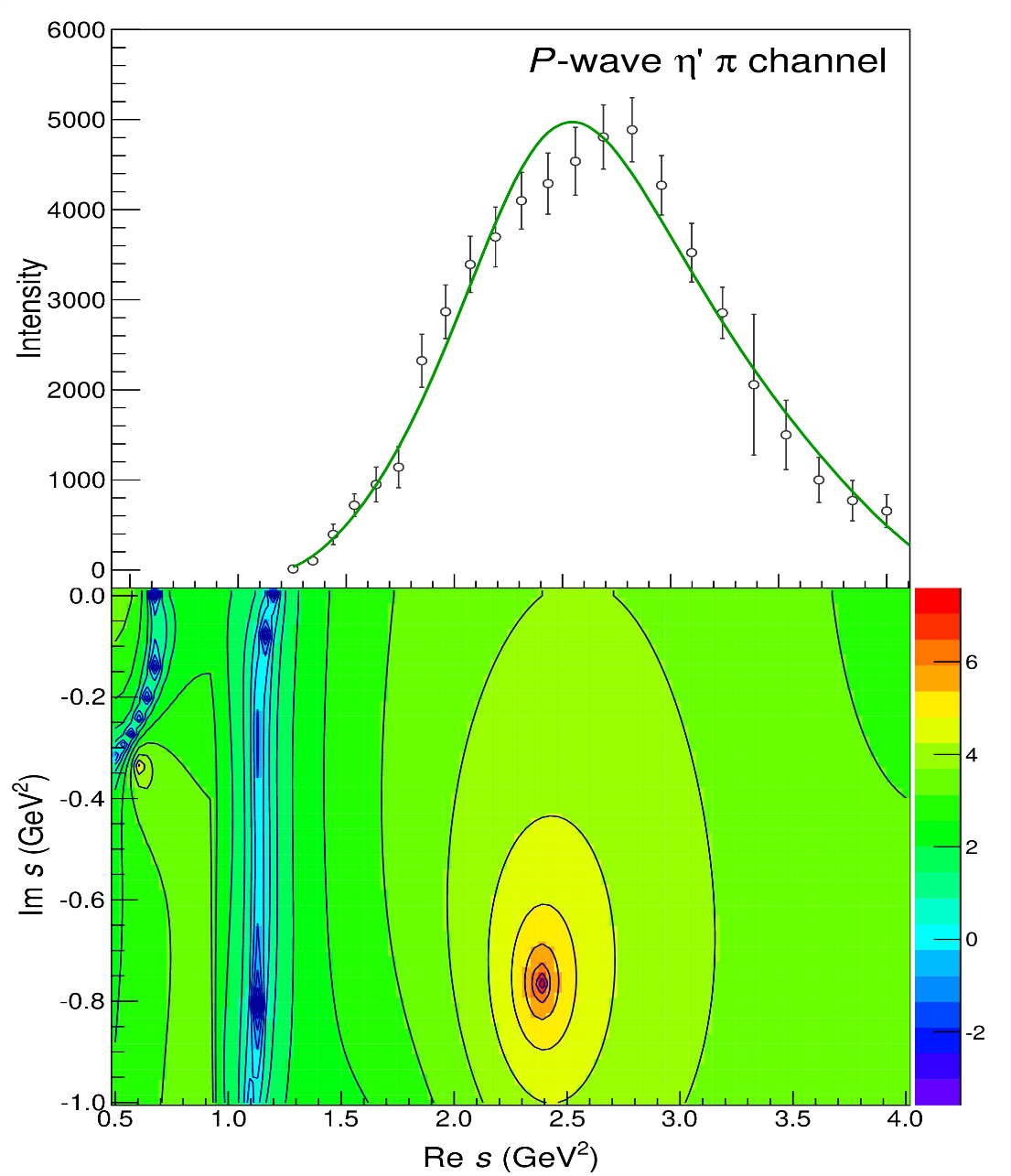 A. Pilloni – Photoproduction in fixed-target collisions
36
[Speaker Notes: Controlla la parte su Regge]
Final results
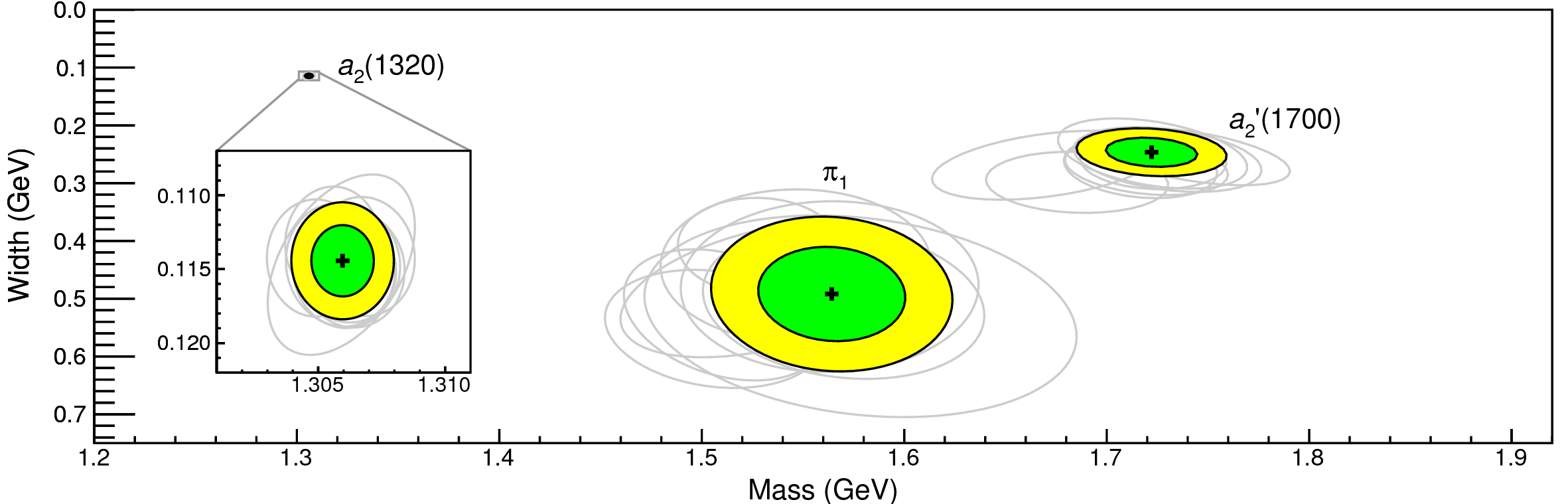 Agreement with Lattice is restored
That’s the most rigorous extractionof an exotic meson available so far!
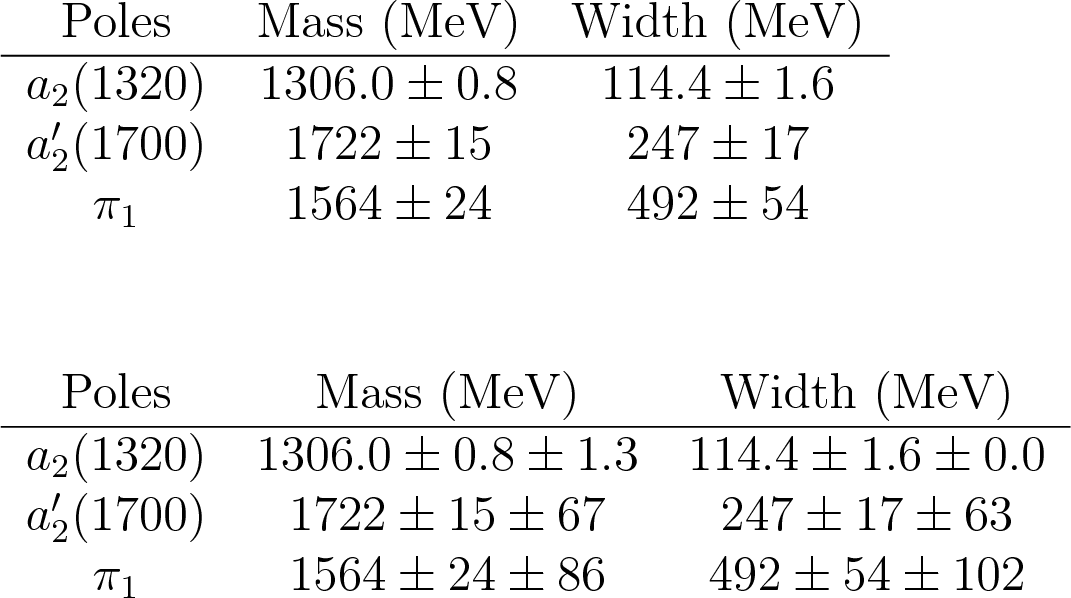 A. Pilloni – Photoproduction in fixed-target collisions
37
[Speaker Notes: Controlla la parte su Regge]
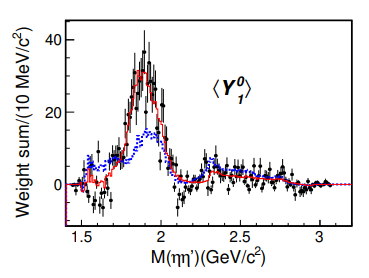 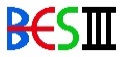 A. Pilloni – Photoproduction in fixed-target collisions
38
[Speaker Notes: 2 slides su Zc, a Bes e a Belle
2 slide su tetraquark model: dall’hamiltoniana di Jaffe al calcolo delle masse
1 slide su molecular models, dove sono i carichi? (non in Tornqvist, si in Hanhart, vedere Braaten, citare Nefediev)
2 slides su decay channels, dove si dovrebbe vedere, e a seconda del modello, vedere qualche plot
1 slide su Y(4260), tetraquark? C’è lo strano (si vede la f0)
1 slide su Zc a cleo (anche il neutro)]
Photoproduction in fixed-target collisions
The scalar glueball
XYZ photoprod.
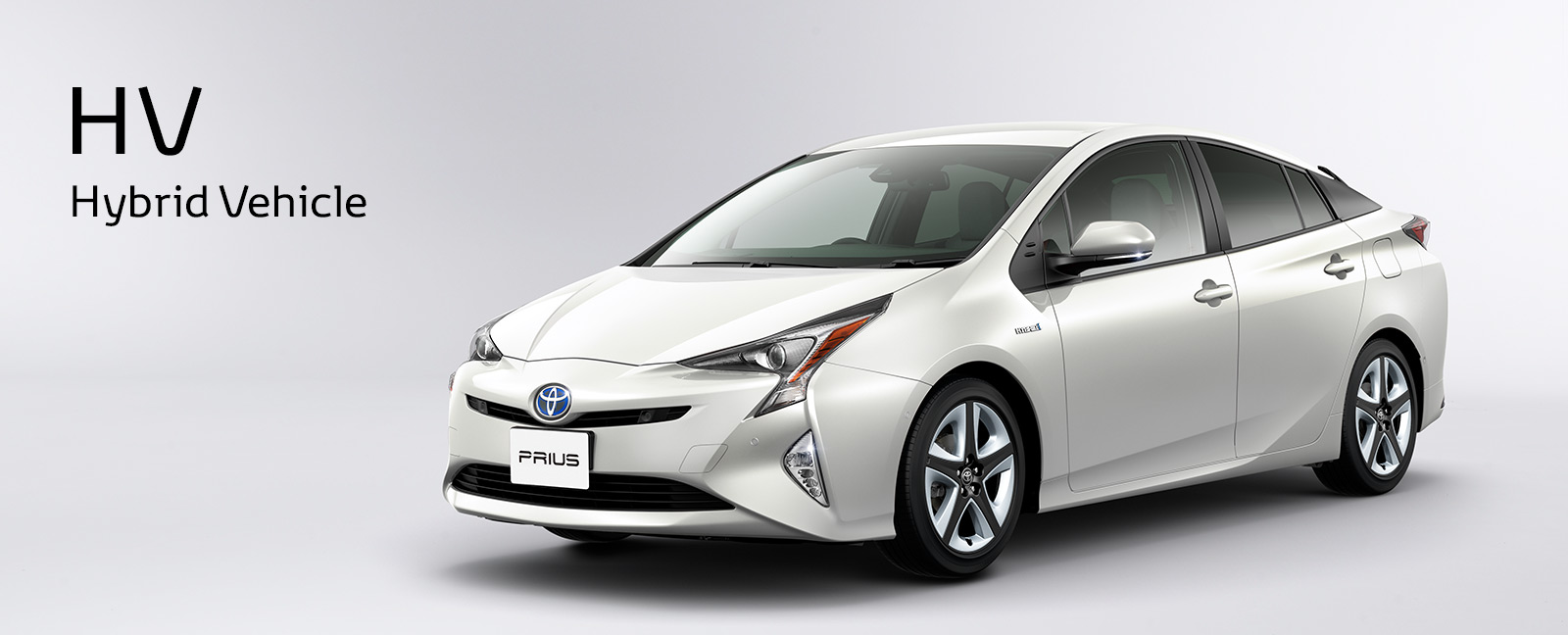 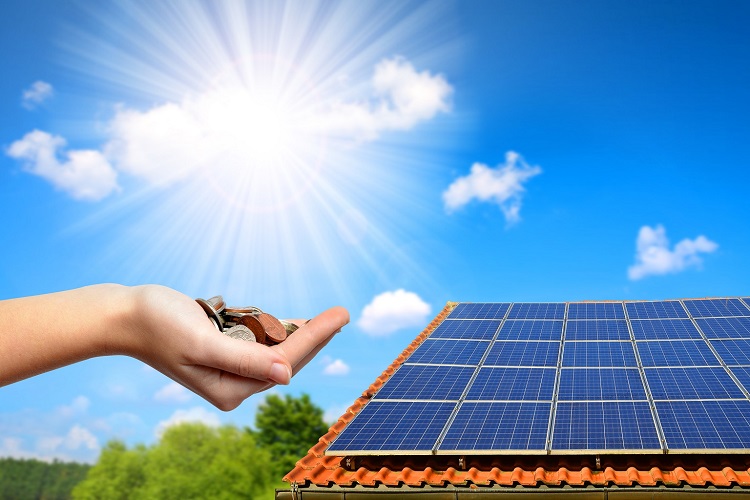 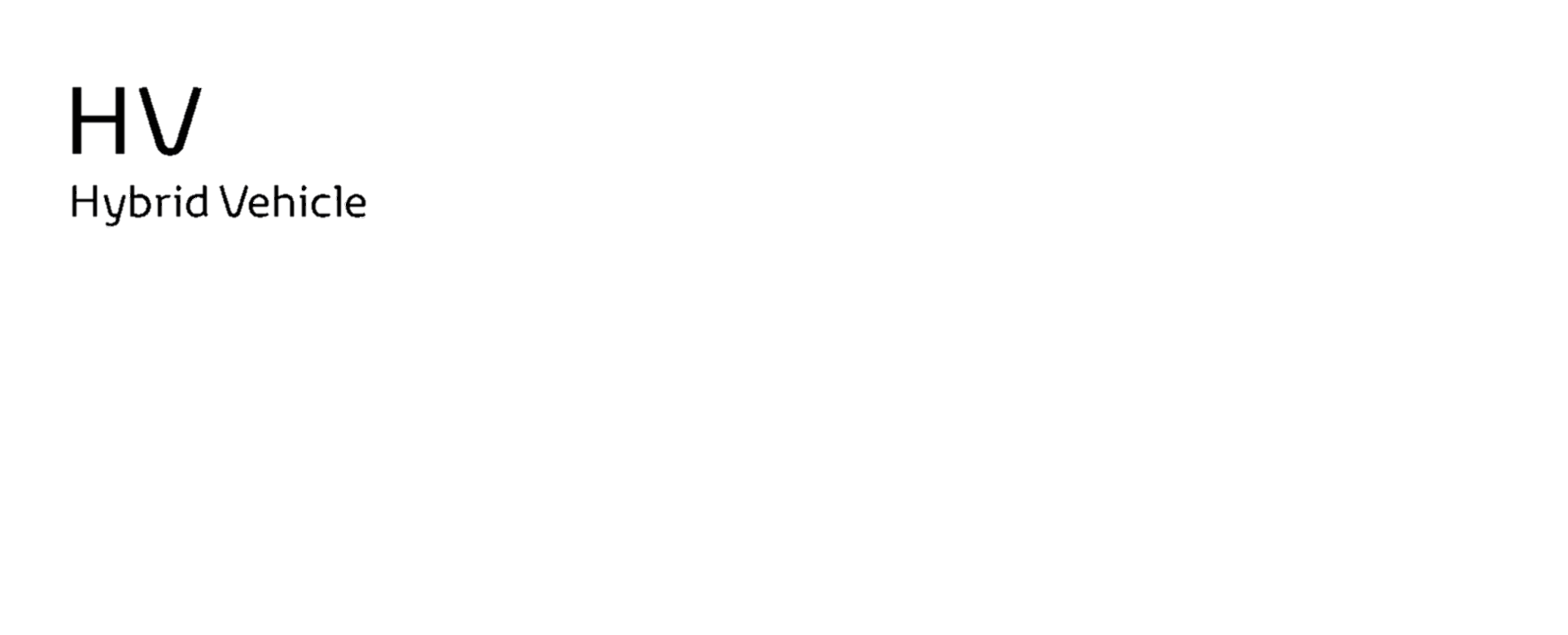 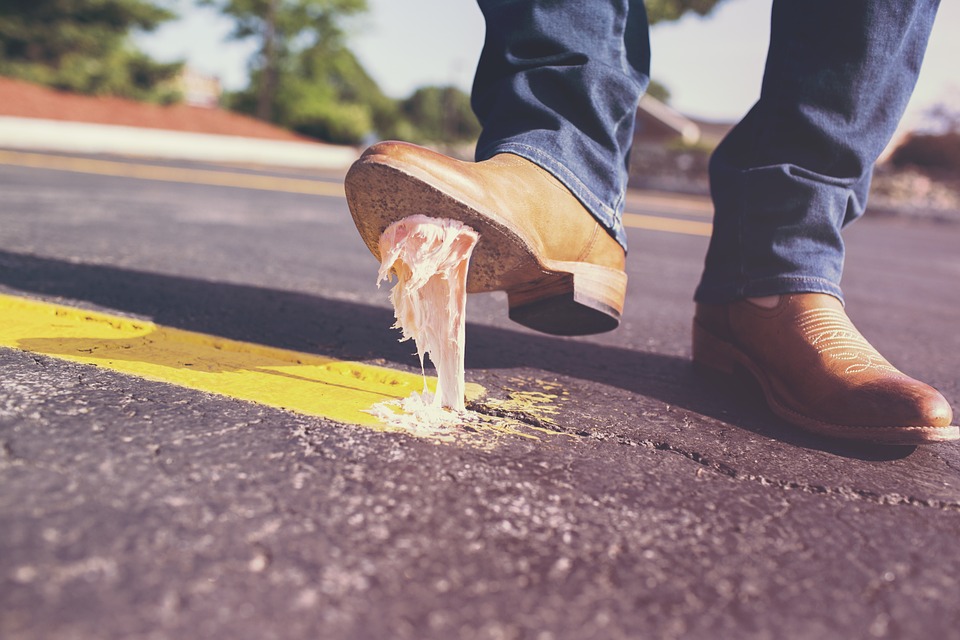 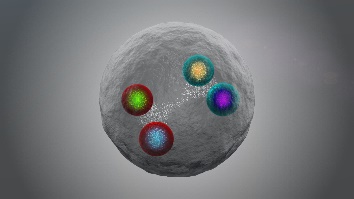 M. Albaladejo et al., PRD102, 114010 
D. Winney, AP et al., to appear
A. Rodas, AP et al.PRL122, 042002
A. Rodas, AP et al.EPJC82, 1, 80
A. Pilloni – Photoproduction in fixed-target collisions
39
[Speaker Notes: 2 slides su Zc, a Bes e a Belle
2 slide su tetraquark model: dall’hamiltoniana di Jaffe al calcolo delle masse
1 slide su molecular models, dove sono i carichi? (non in Tornqvist, si in Hanhart, vedere Braaten, citare Nefediev)
2 slides su decay channels, dove si dovrebbe vedere, e a seconda del modello, vedere qualche plot
1 slide su Y(4260), tetraquark? C’è lo strano (si vede la f0)
1 slide su Zc a cleo (anche il neutro)]
Glueballs
The clearest sign of confinement in pure Yang-MillsThe worst state to search in real life
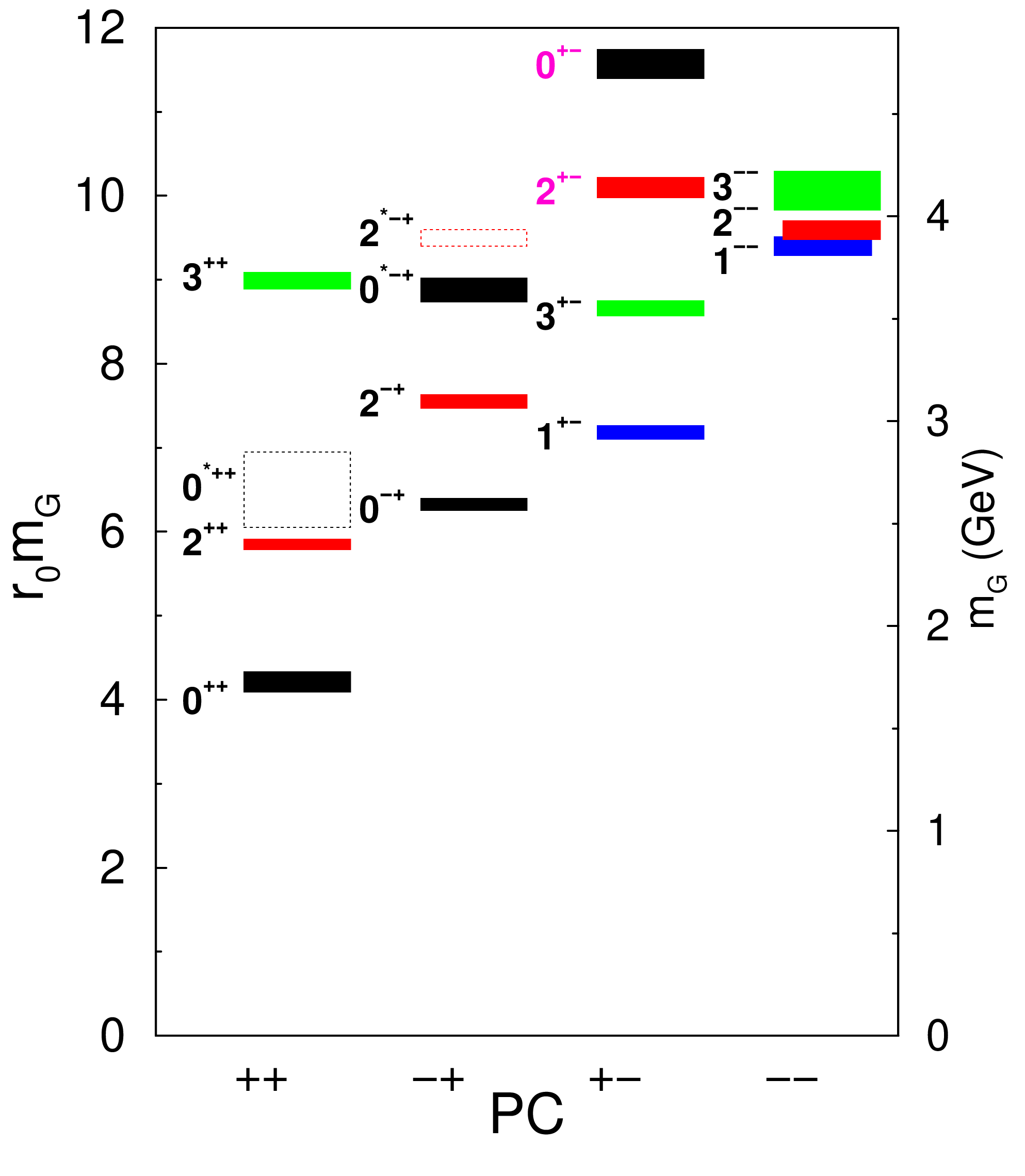 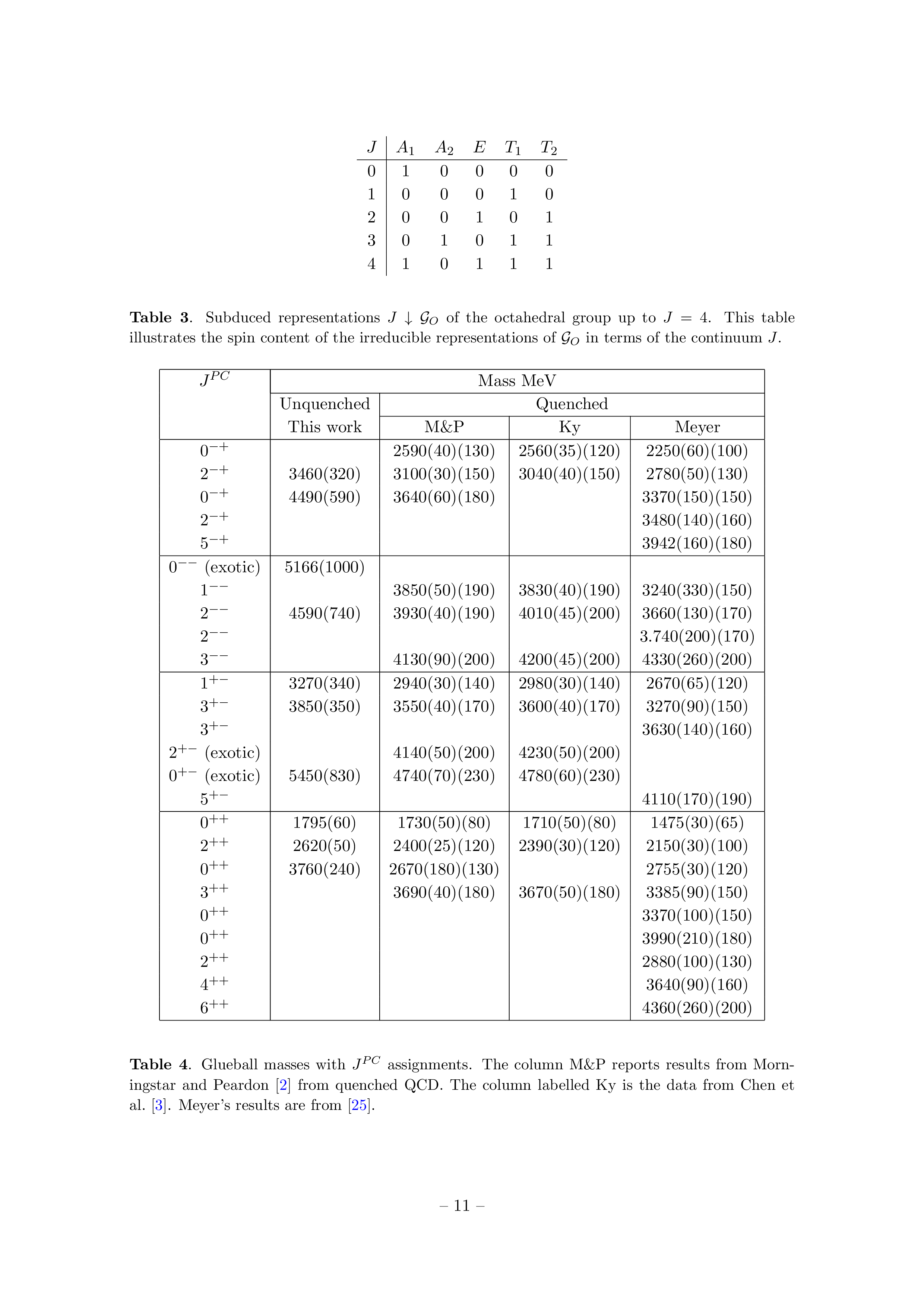 Morningstar and PeardonPRD60, 034509
Gregory et al.JHEP1210, 170
A. Pilloni – Photoproduction in fixed-target collisions
40
How to identify a glueball
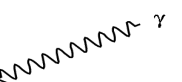 G
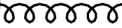 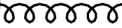 You don’t. Since it mixes with light isoscalars, there is no model-independent way of saying which state is (mostly) the glueball. Only suggestions:
A glueball couples to photons only throughout mixing, so radiative widths should be small
It couples equally to mesons of all flavors (?)
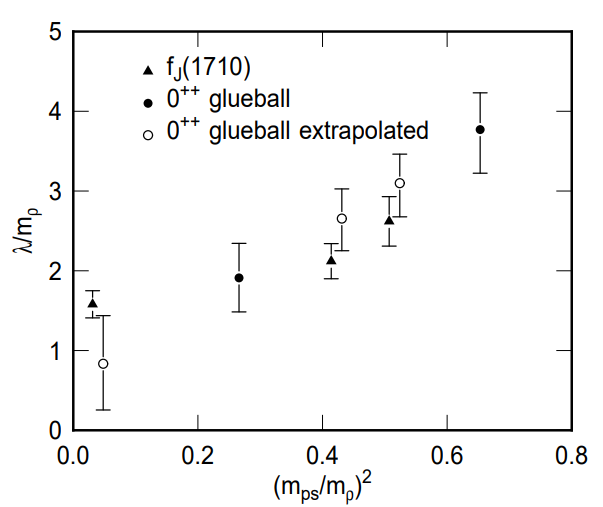 However, an argument based on chiral symmetryclaims the coupling proportional to quark mass
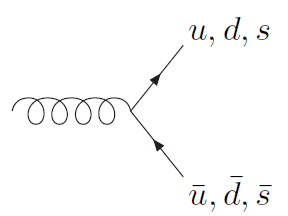 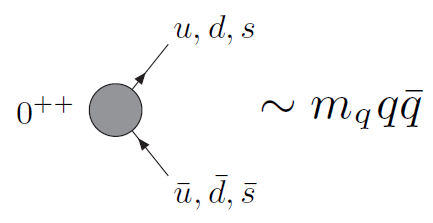 A. Pilloni – Photoproduction in fixed-target collisions
41
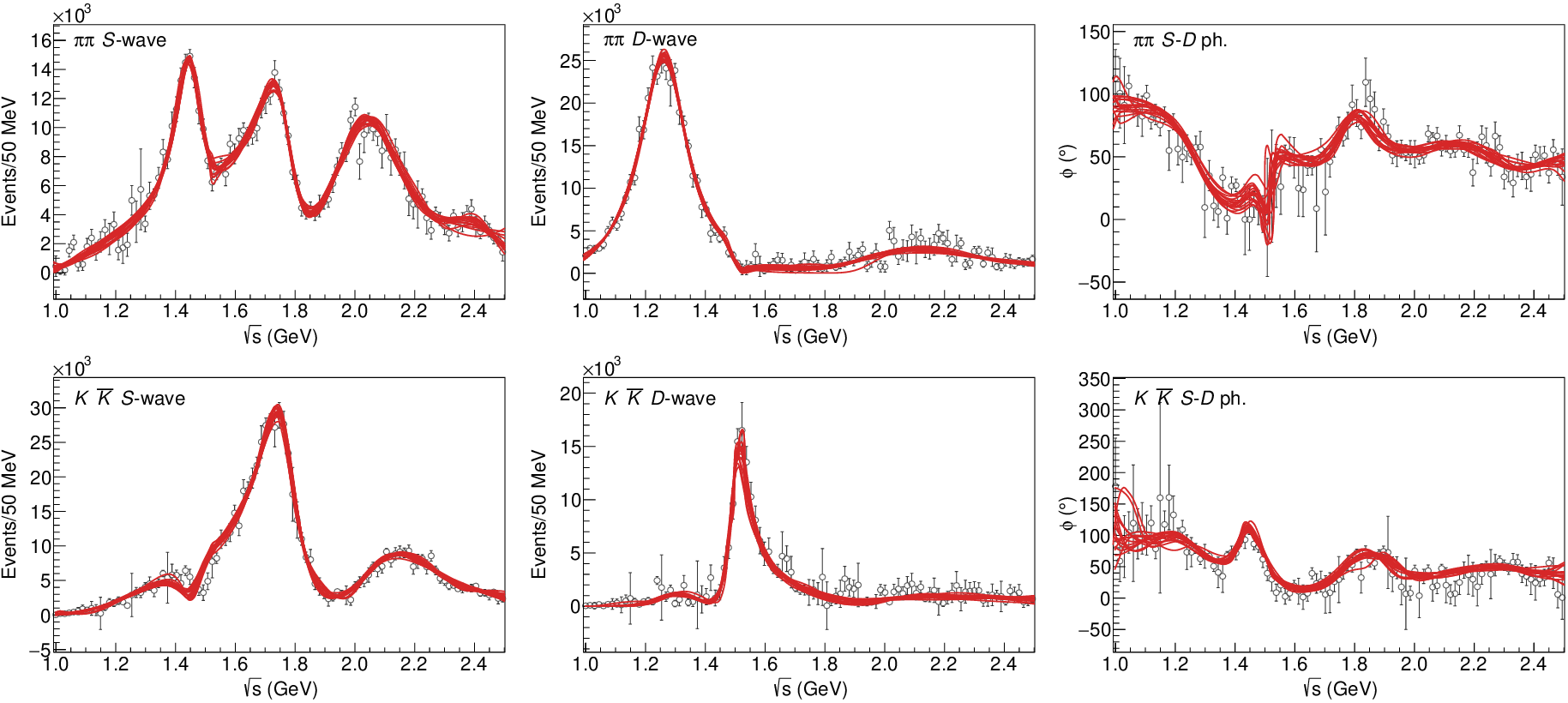 (          data)
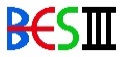 A. Pilloni – Photoproduction in fixed-target collisions
42
Pole extraction
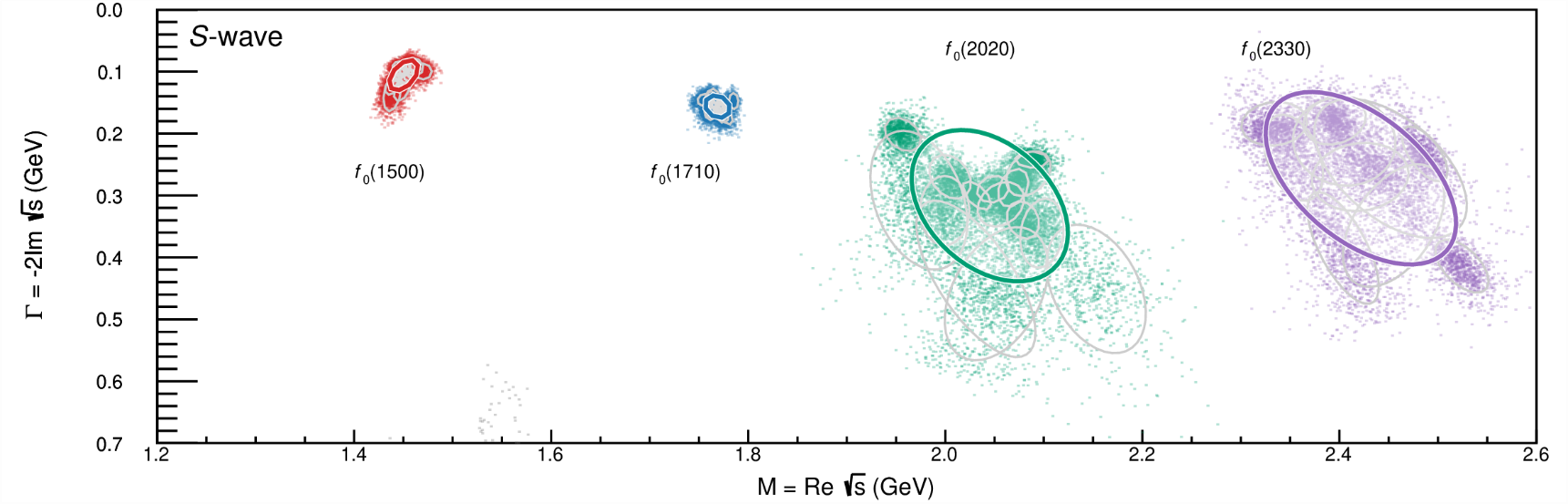 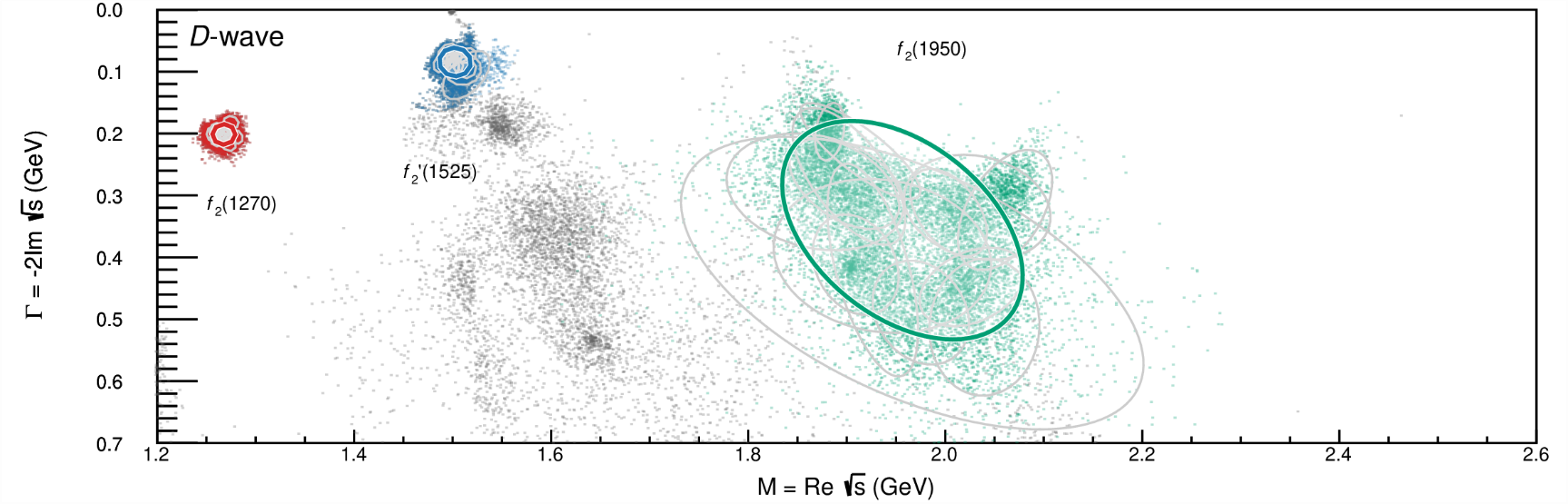 A. Pilloni – Photoproduction in fixed-target collisions
43
Looking at the residues
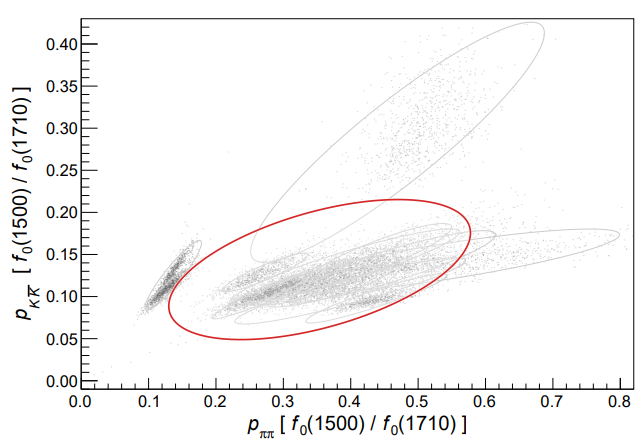 A. Pilloni – Photoproduction in fixed-target collisions
44
JLab vs. EIC
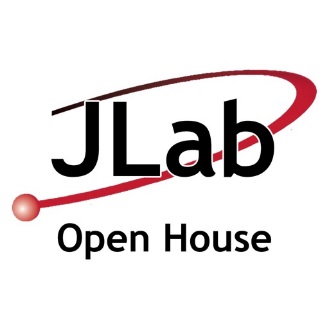 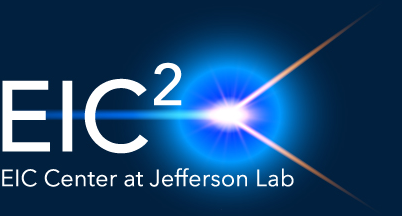 Variety of target species, polarization 
Detectors well known(zero-angle cal required)
High intensity
Smaller acceptance
Variety of beam species, polarization 
Big «if» on timescale, accelerator and detector performances
Low intensity
High acceptance
A. Pilloni – Photoproduction in fixed-target collisions
45
Primakoff X photoproduction
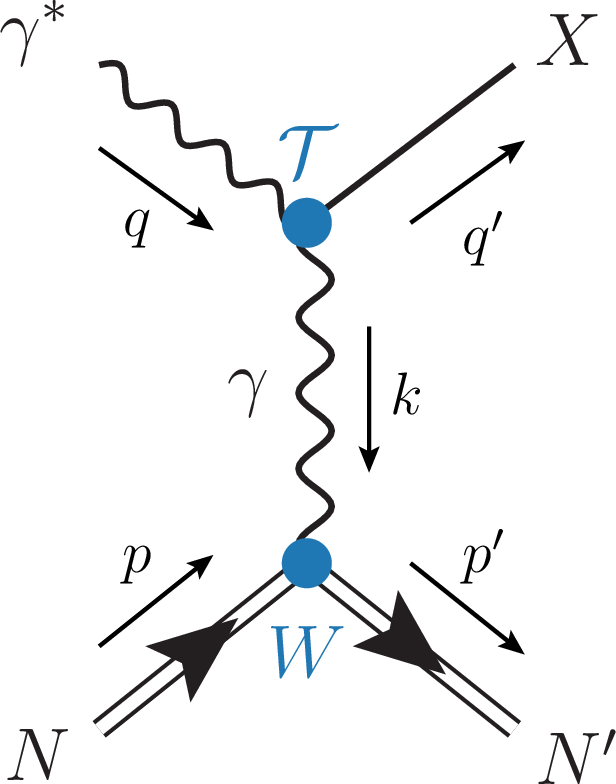 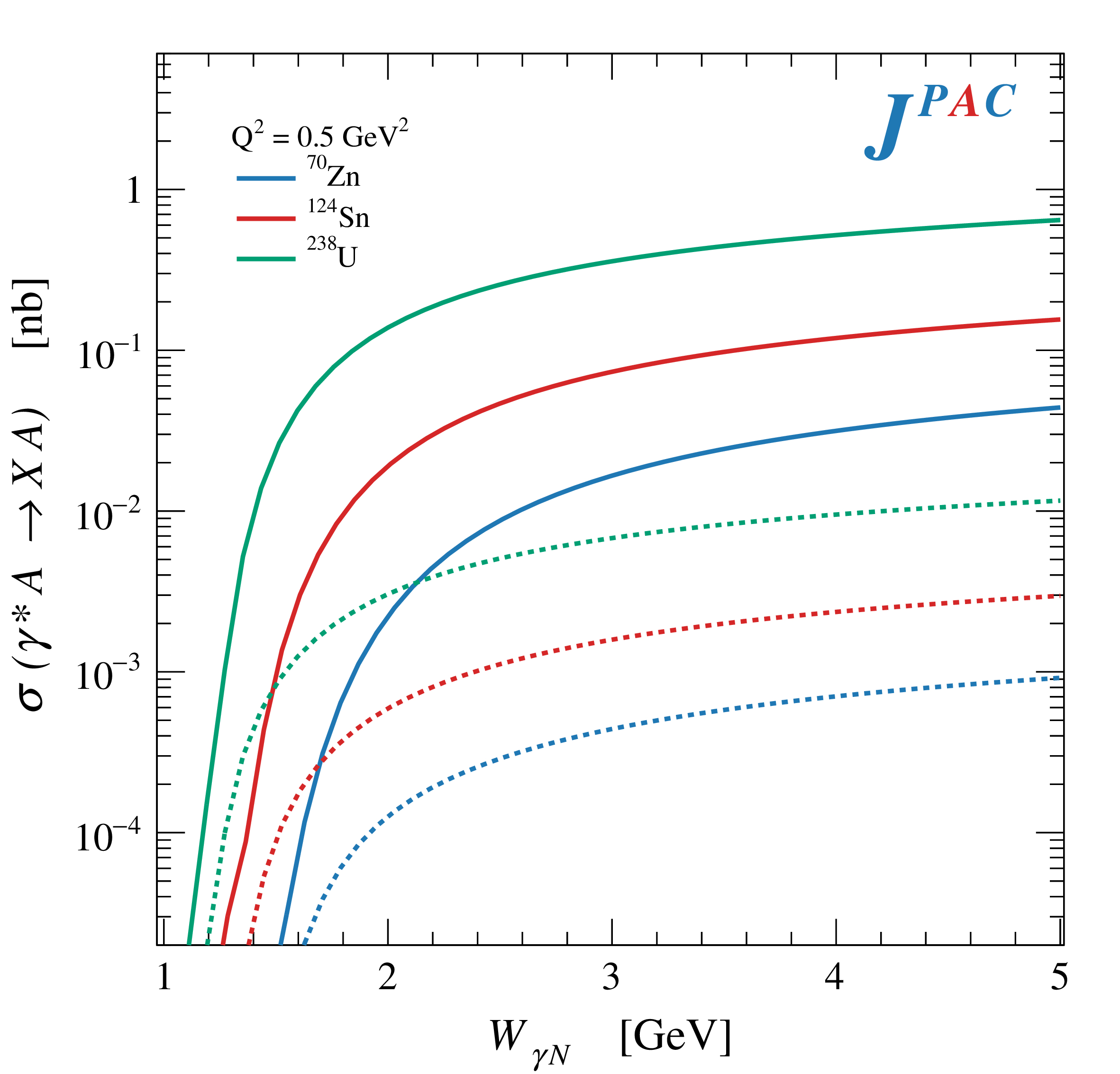 A. Pilloni – Photoproduction in fixed-target collisions
46
Diffractive production, dominated by Pomeron (2-gluon) exchange
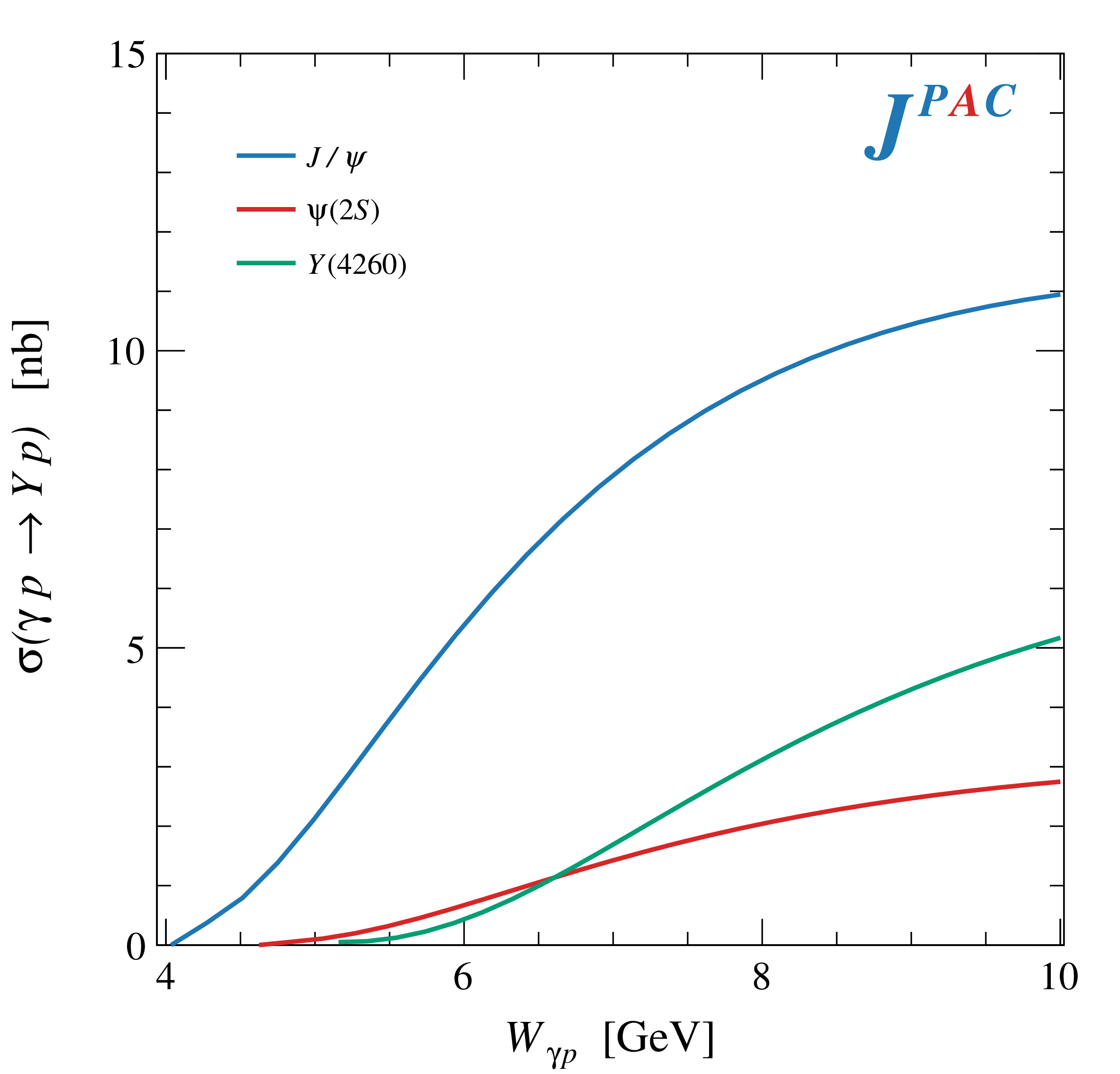 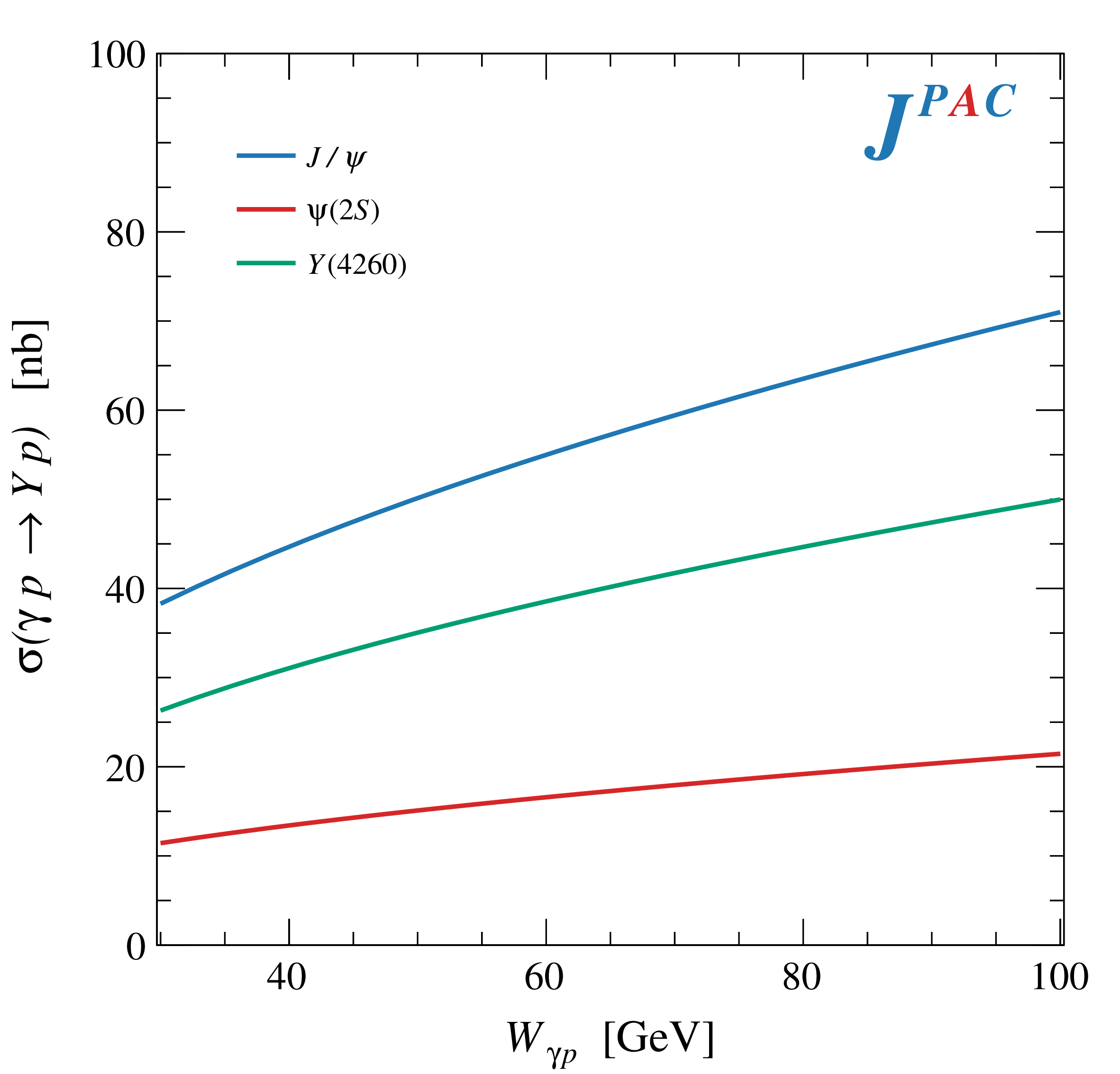 A. Pilloni – Photoproduction in fixed-target collisions
12
A. Pilloni – Photoproduction in fixed-target collisions
48
A. Pilloni – Photoproduction in fixed-target collisions
49
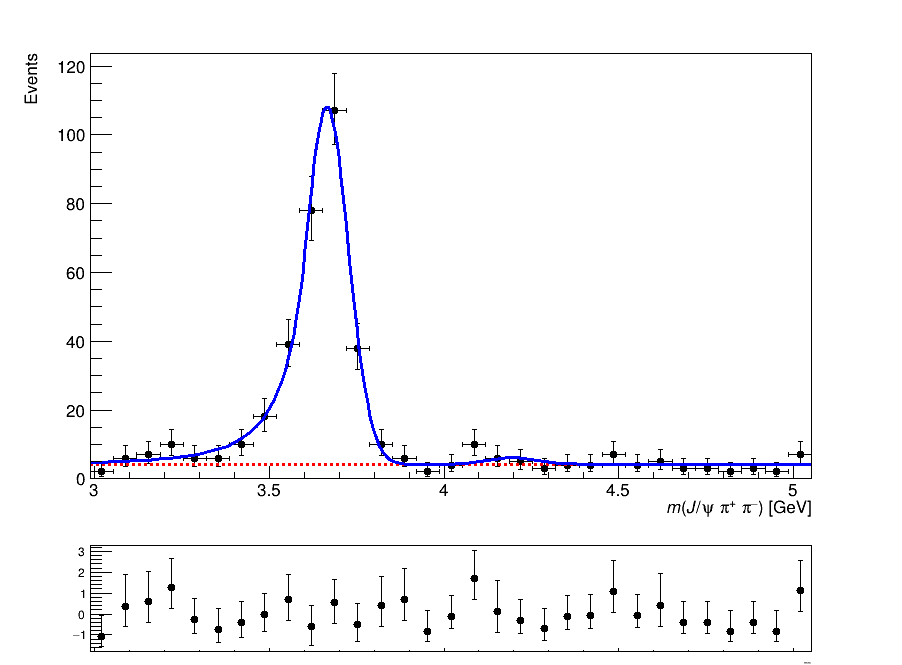 Data from H1hep-ex/971112
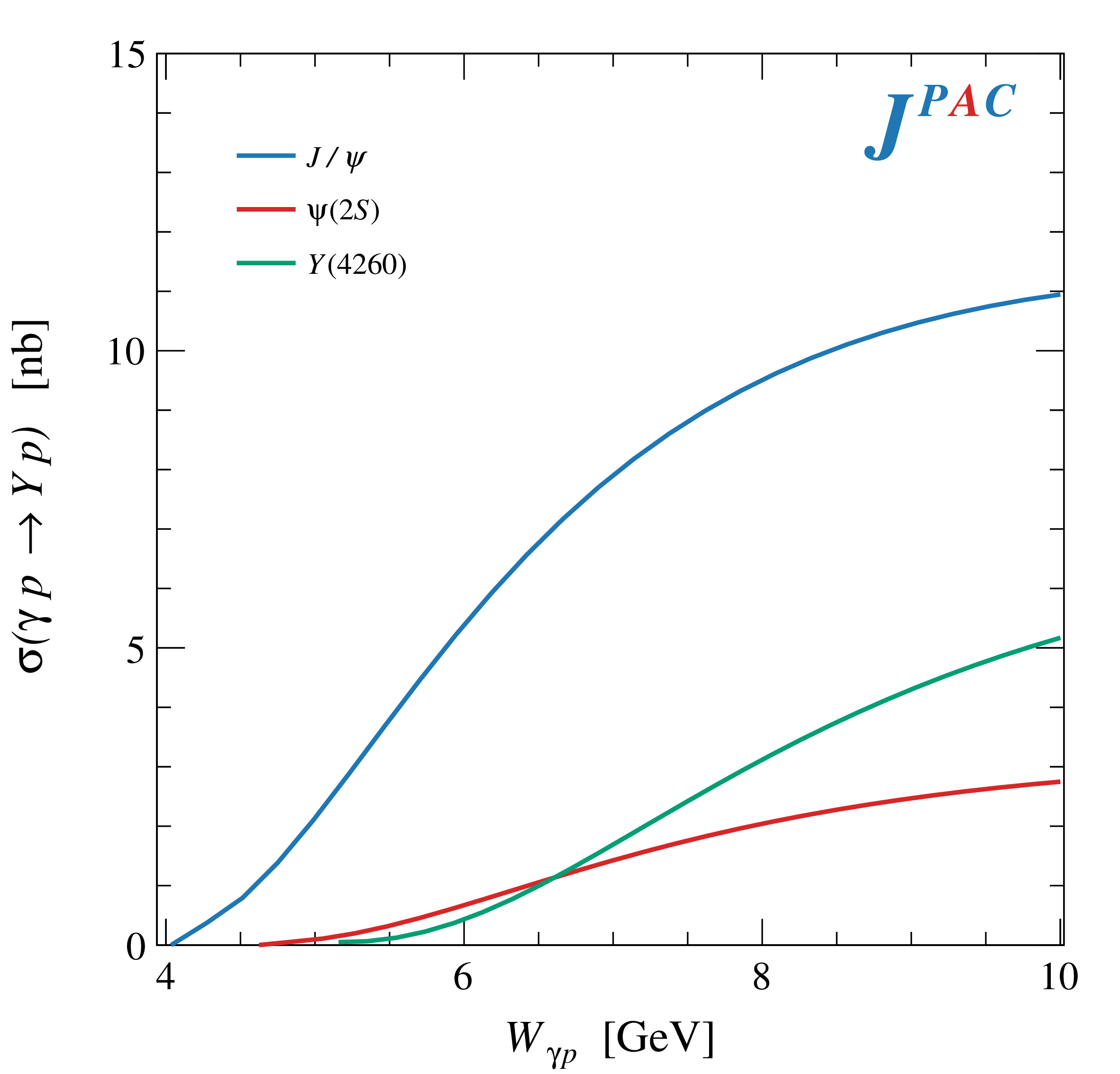 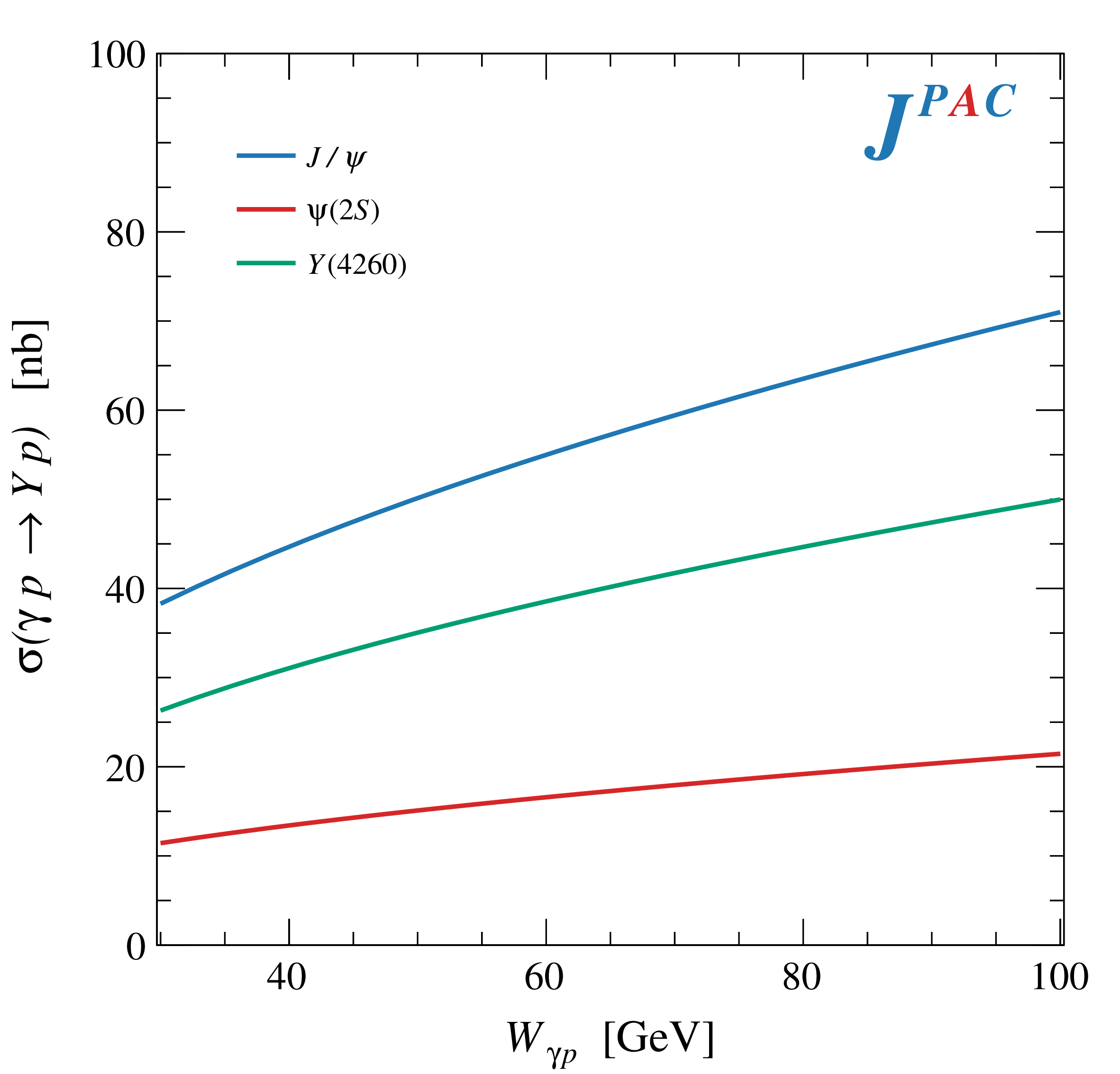 A. Pilloni – Photoproduction in fixed-target collisions
50
X. Yao
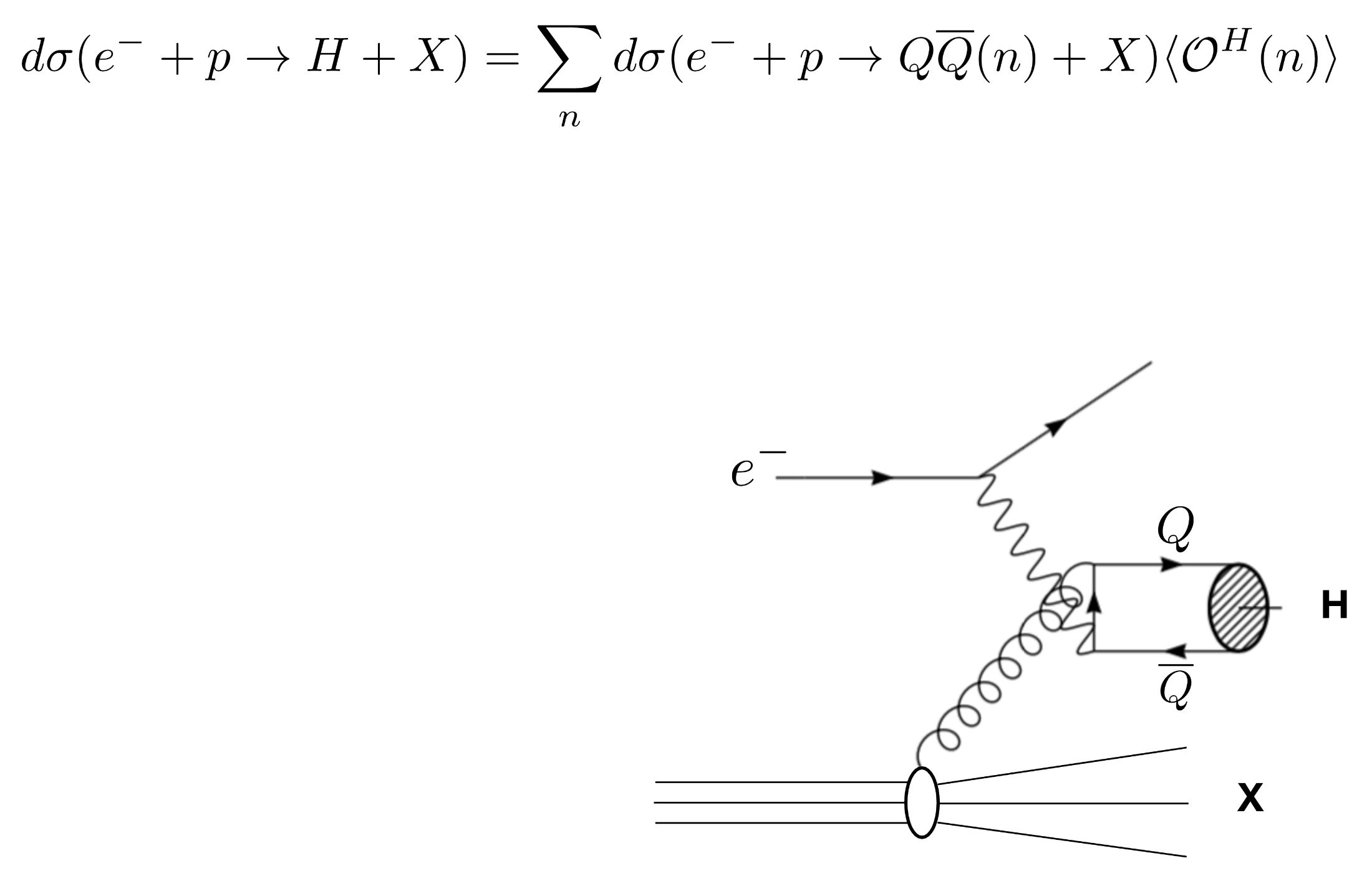 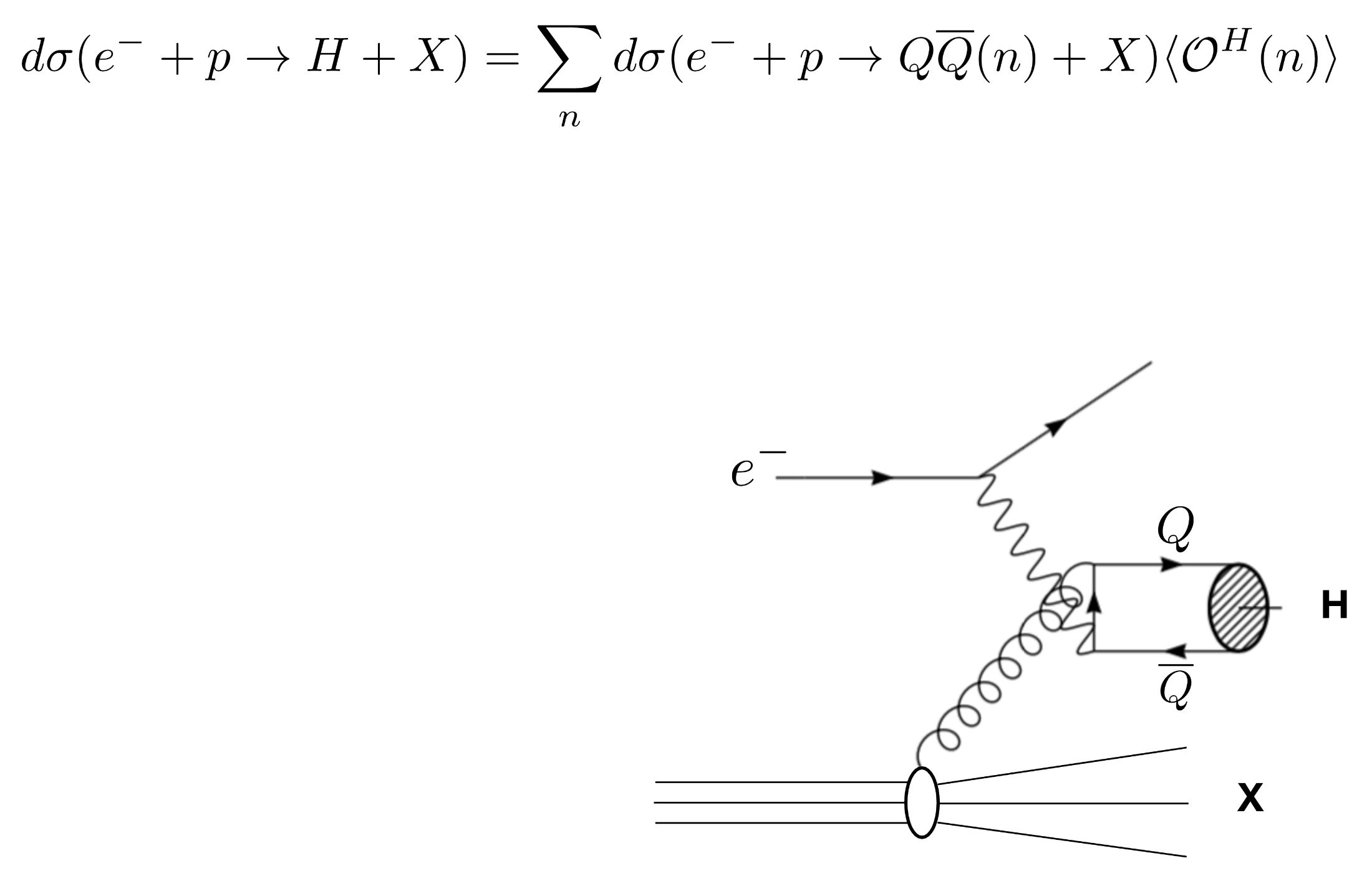 Perturbative partonic matrix element, calculable
A. Pilloni – Photoproduction in fixed-target collisions
51
One can assume the same NRQCD factorization for exotics, independent of their internal structure
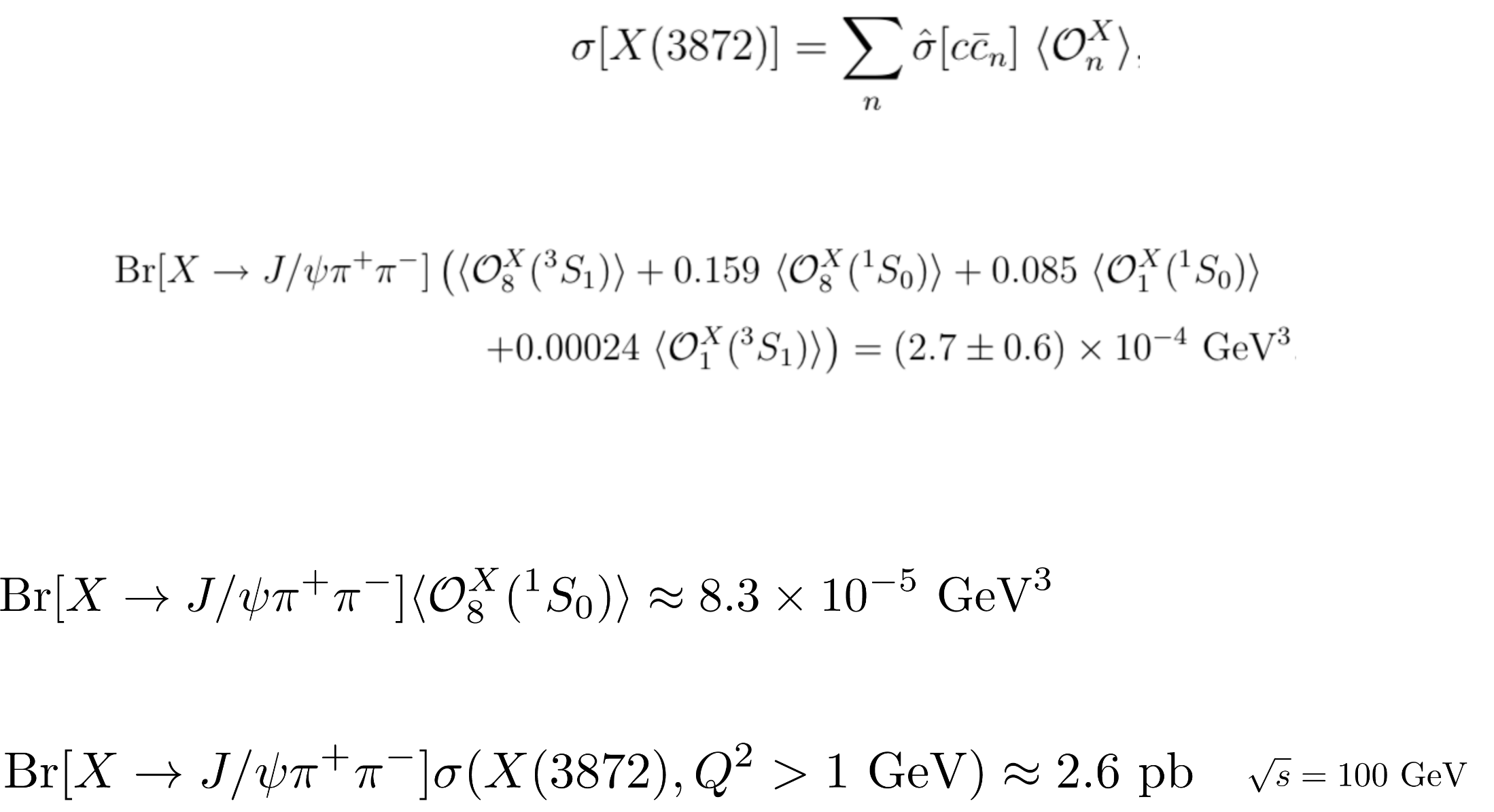 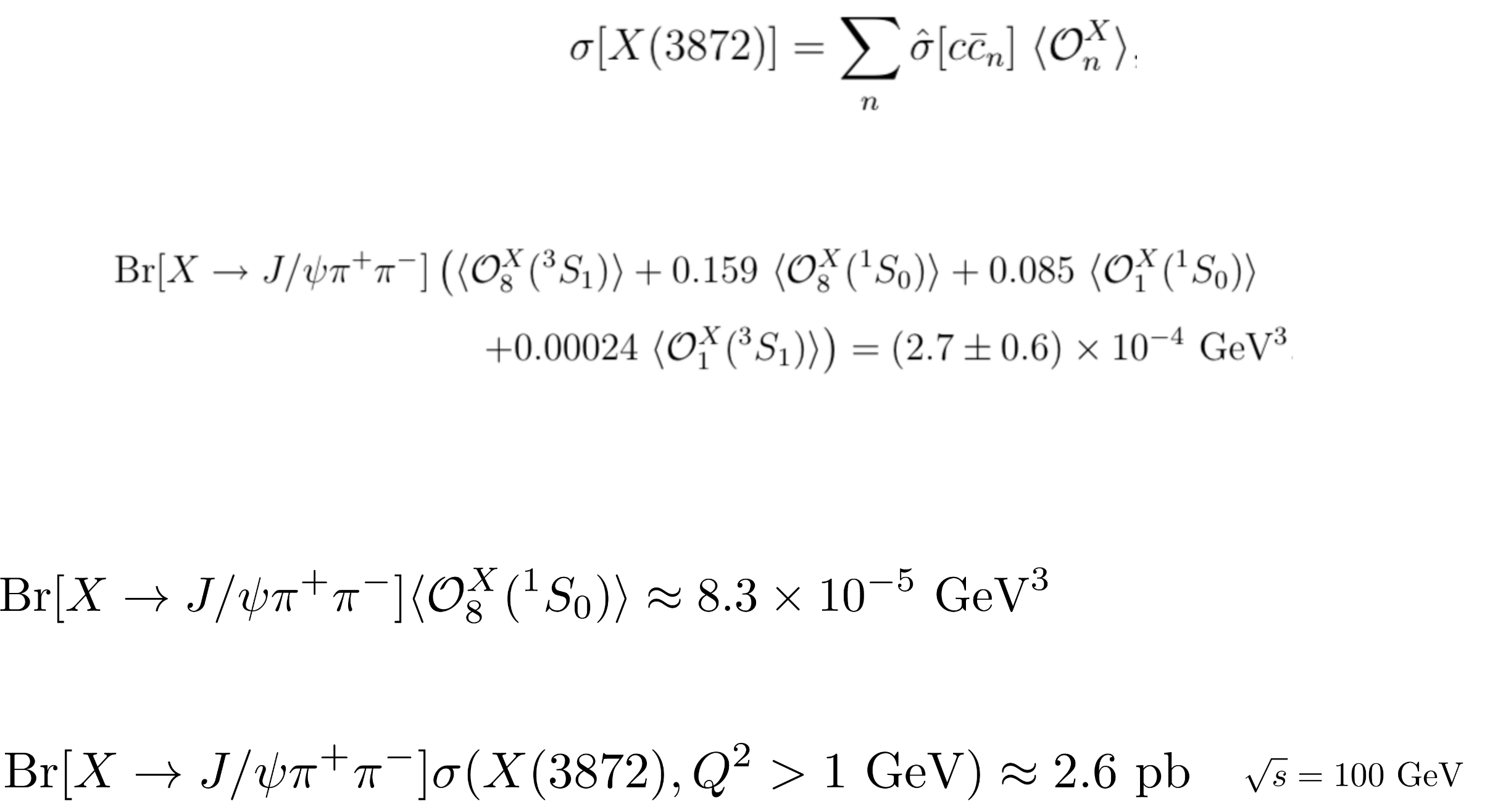 Artoisenet and Braaten, PRD81, 114018 from Tevatron data
If one consider the first term only, it leads to
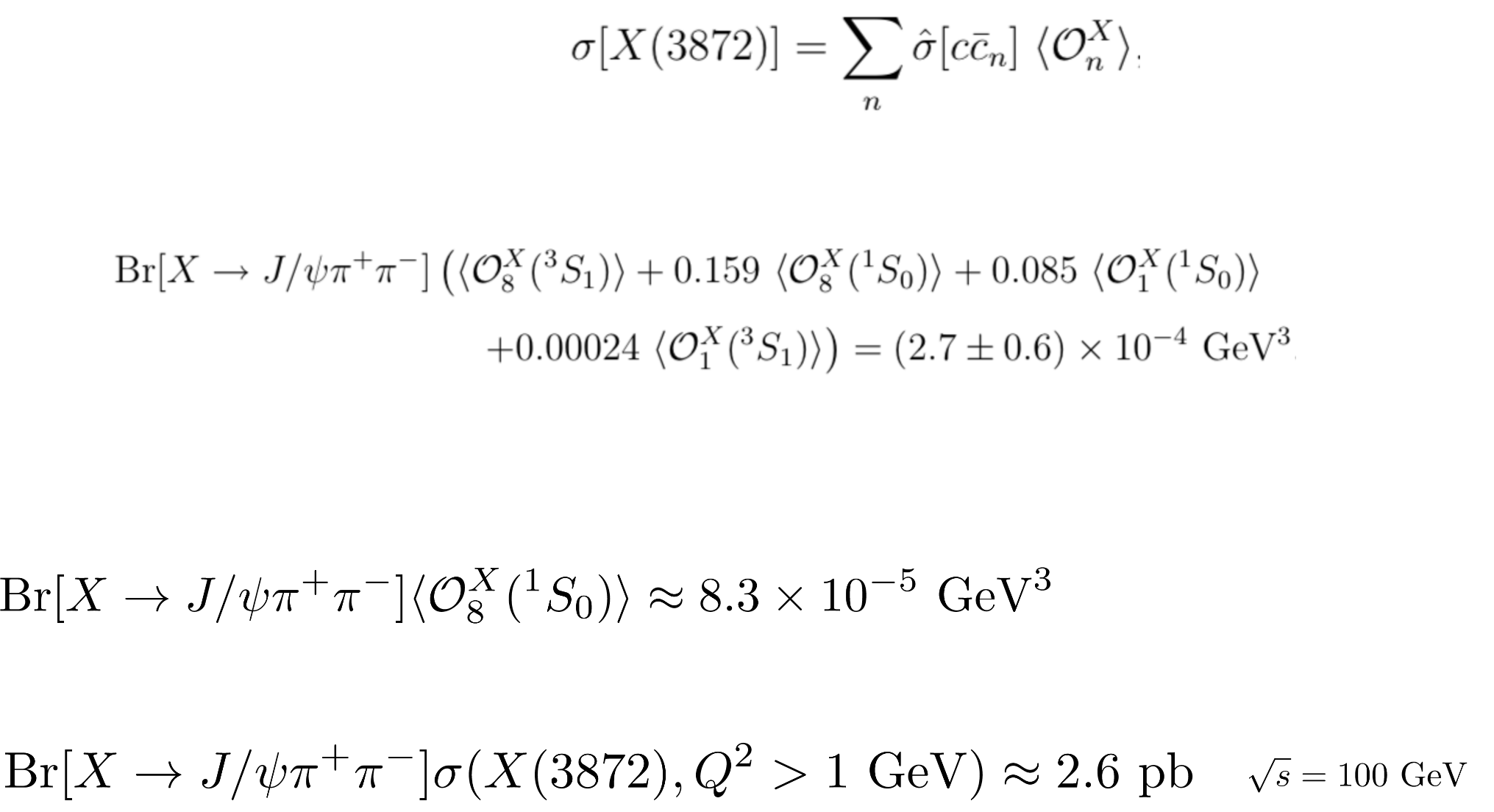 X. Yao
A. Pilloni – Photoproduction in fixed-target collisions
52